МБДОУ «Детский сад
 комбинированного вида № 19» г. Кузнецк 

Центр сенсорного развития «Радуга»   в группе раннего возраста «Капелька»


                         Подготовила воспитатель 	          	            Кирина Н. Н.
2019
Задачи  центра 
сенсорного развития:
 
стимуляция сенсорных функций (зрение, осязание, слух, вкус, обоняние, тактильное ощущение)
развитие мелкой моторики, стимуляции двигательной активности
снятие мышечного и психоэмоционального напряжения, достижения состояния релаксации и комфортного самочувствия детей
создание положительного эмоционального 
    фона, повышение 
    работоспособности ребёнка
активизация когнитивных процессов 
    (мышления, внимания, восприятия,
    памяти)
повышение мотивации к 
    самостоятельной и 
    экспериментальной деятельности
    малышей
Наш центр содержательно-насыщенный, трансформируемый, полифункциональный, вариативный, доступный и безопасный. В нем представлены пособия на любой вкус - настольно-печатные, сюжетно-дидактические игры, домино, лото, мозаика, шнуровка, вкладыши, счетные палочки, пирамидки, конструкторы (плоскостной, объемный). Все это развивает речь, мелкую моторику, ручную умелость, способствует обогащению сенсорного опыта малышей.
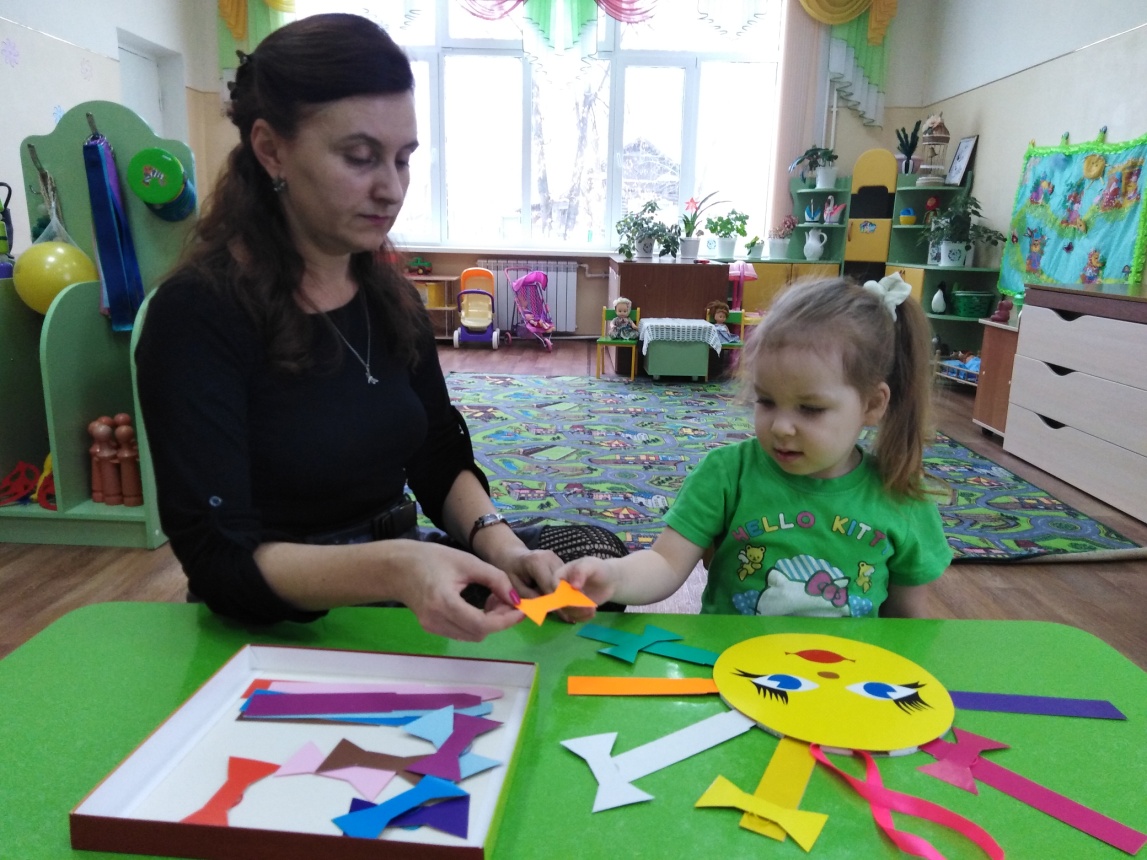 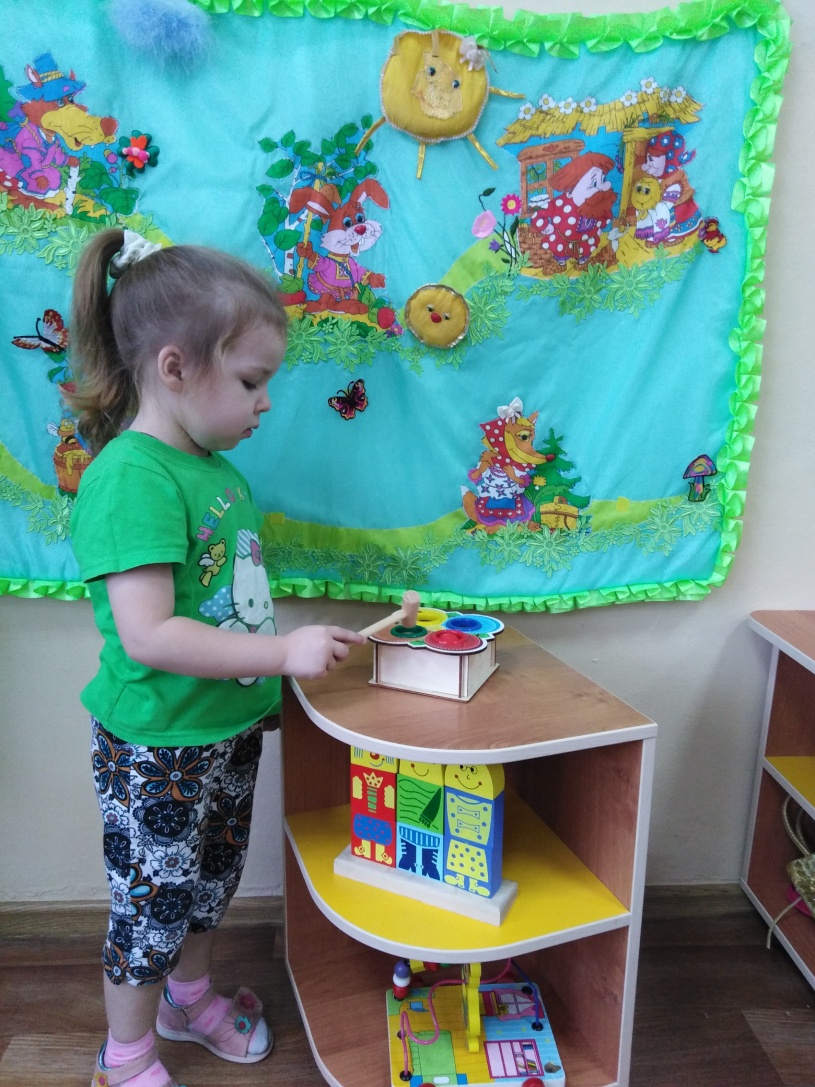 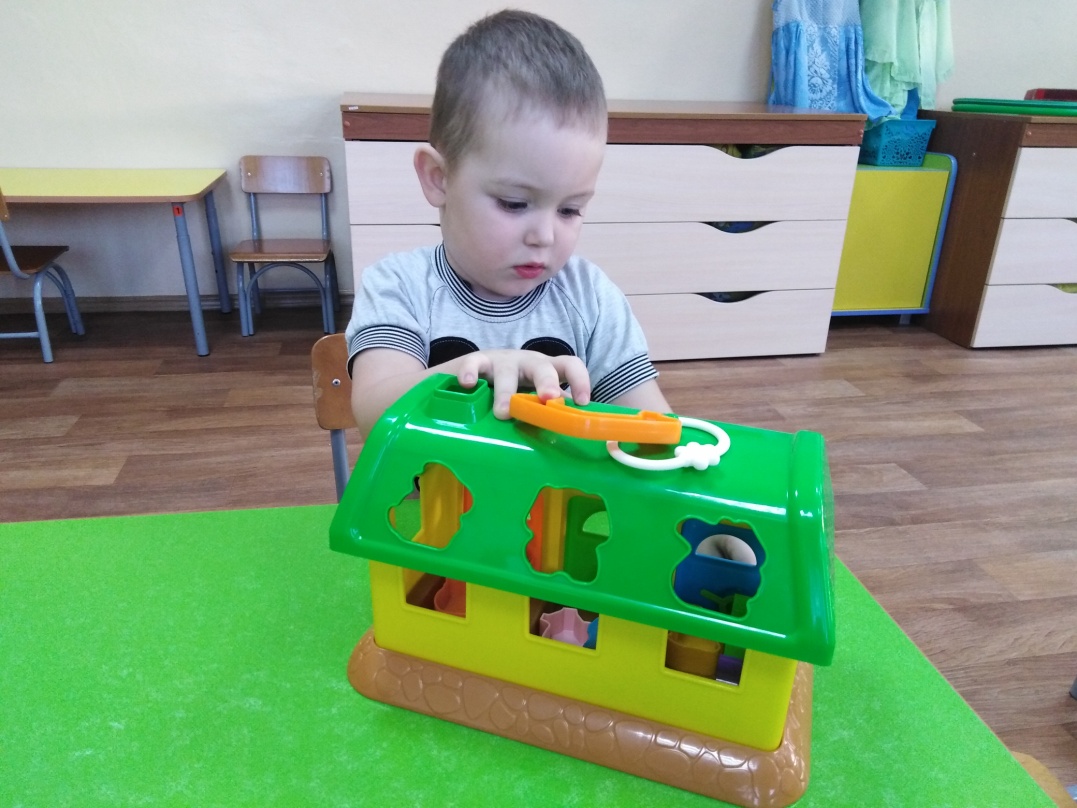 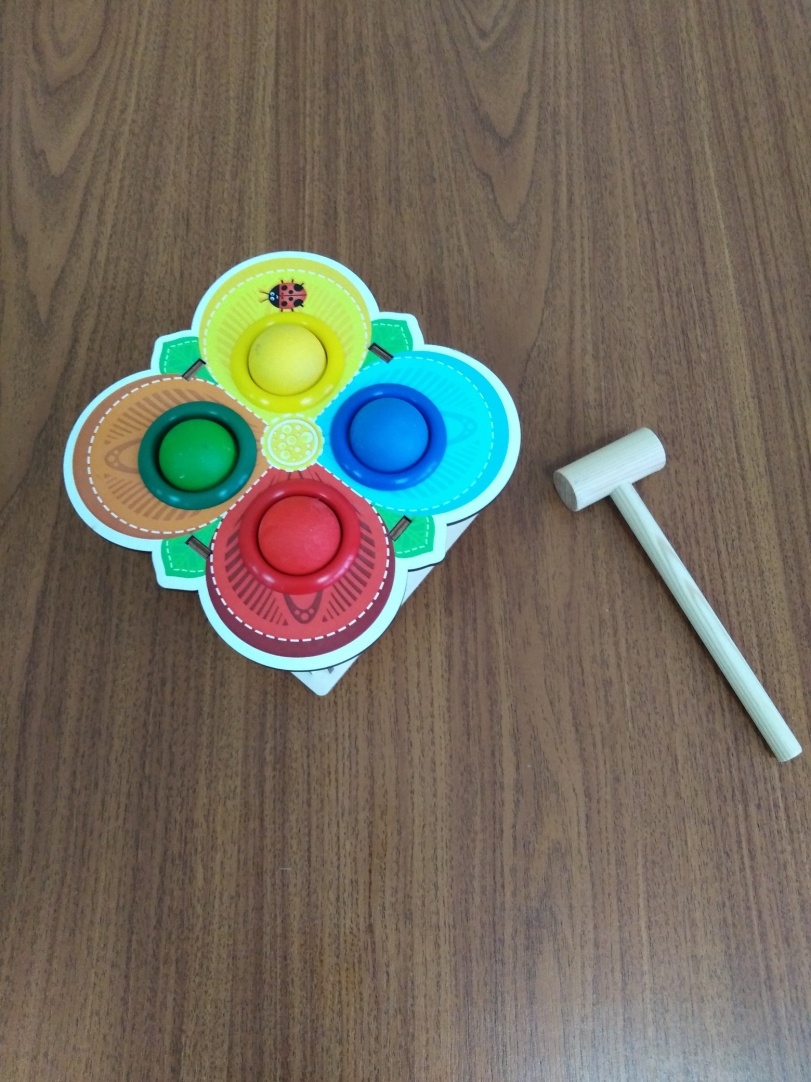 Разнообразие игр, конструкторов, лабиринтов и их удобное размещение делает эту зону для детей очень           привлекательной
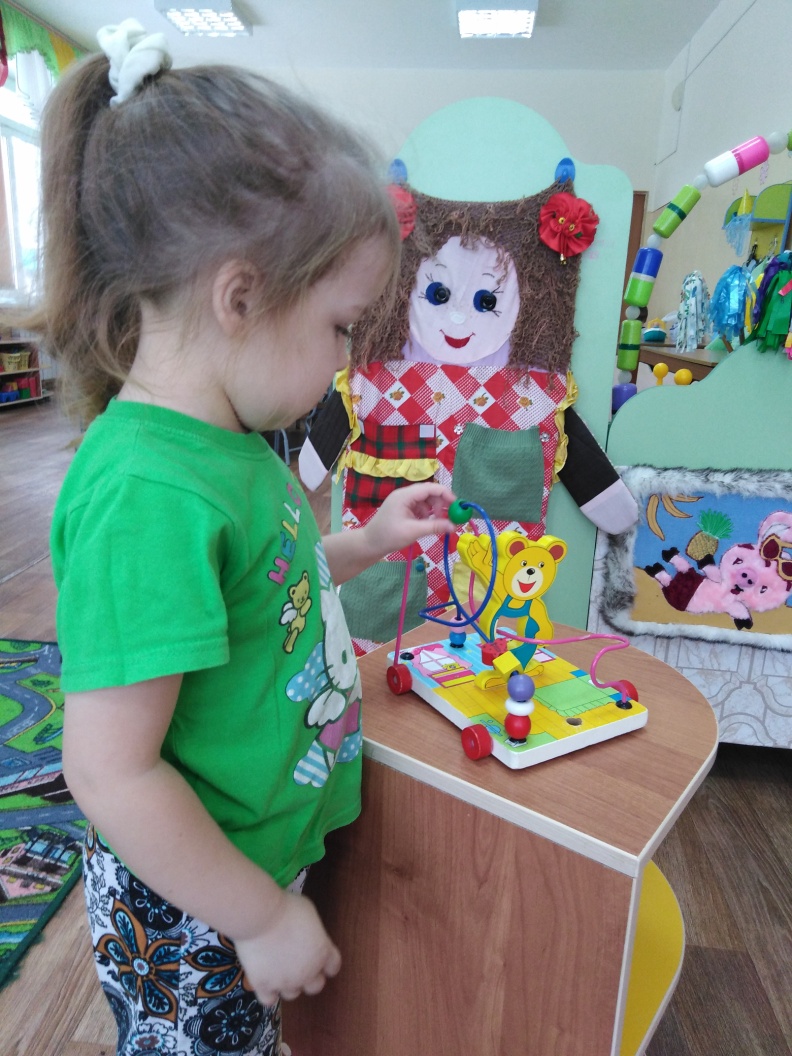 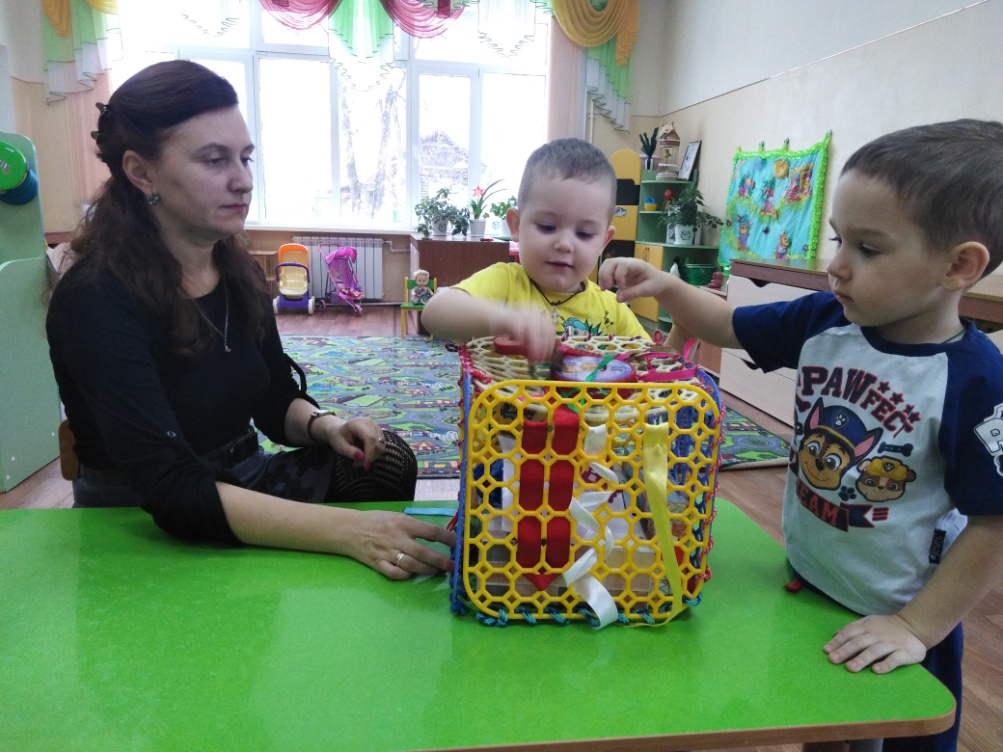 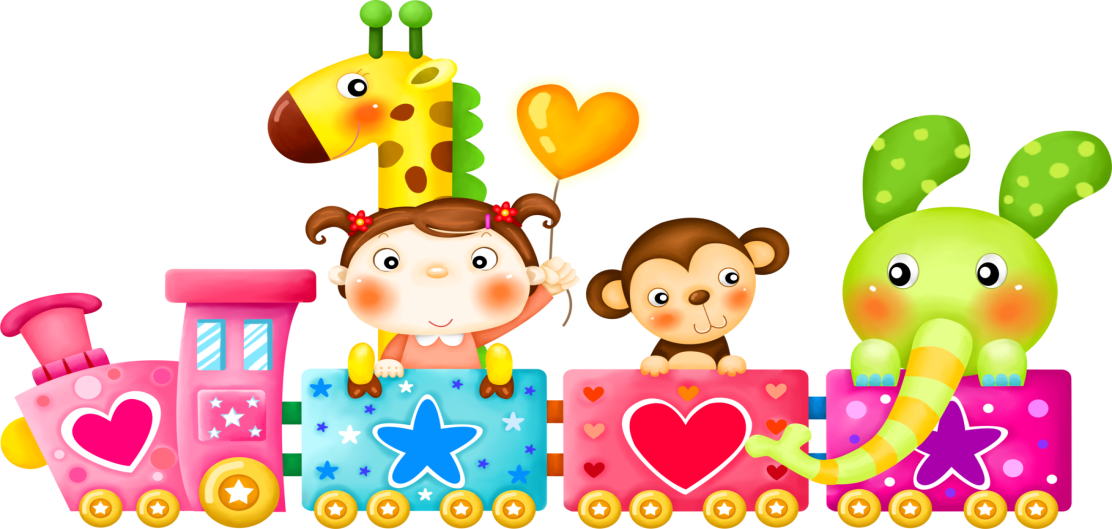 В центре сенсорного развития имеются:
пирамидки, стержни для нанизывания с цветными элементами разнообразных форм, шнуровки, развивающие коврики с застежками, молниями, замочками, игры с прищепками. "Прищепки-обучалки"  способствуют     развитию мелкой   моторики, цветовосприятию, фантазии и учат  детей манипулировать с предметами по образцу, по словесному указанию.
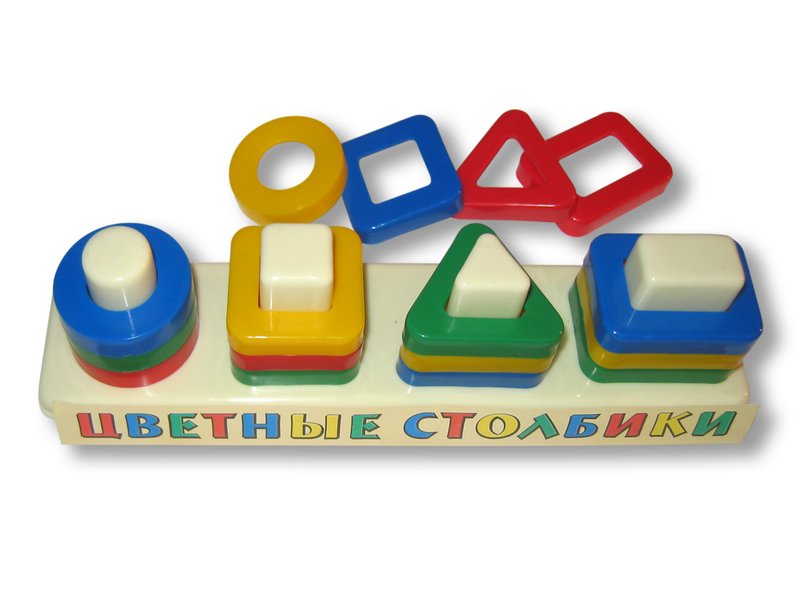 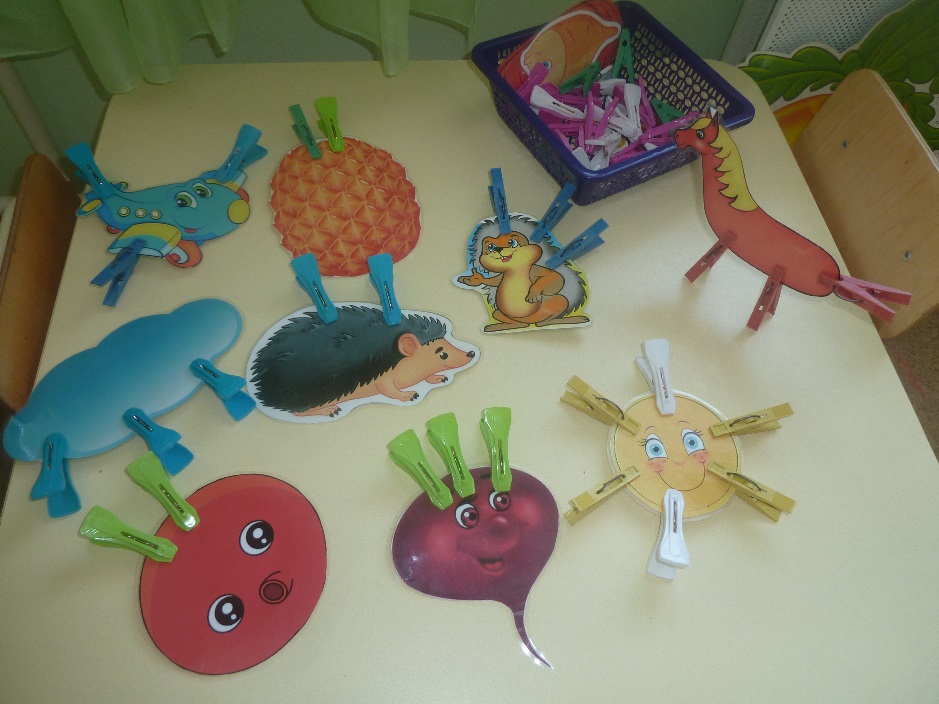 Закрепляем форму, цвет и размер предметов, формируем понимание слов «большой» и «маленький».
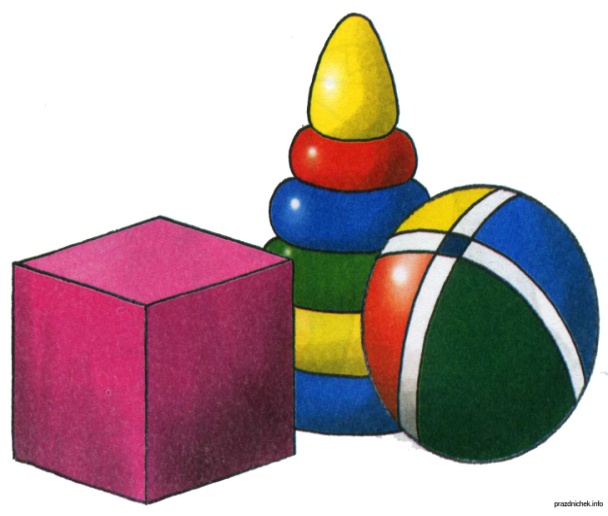 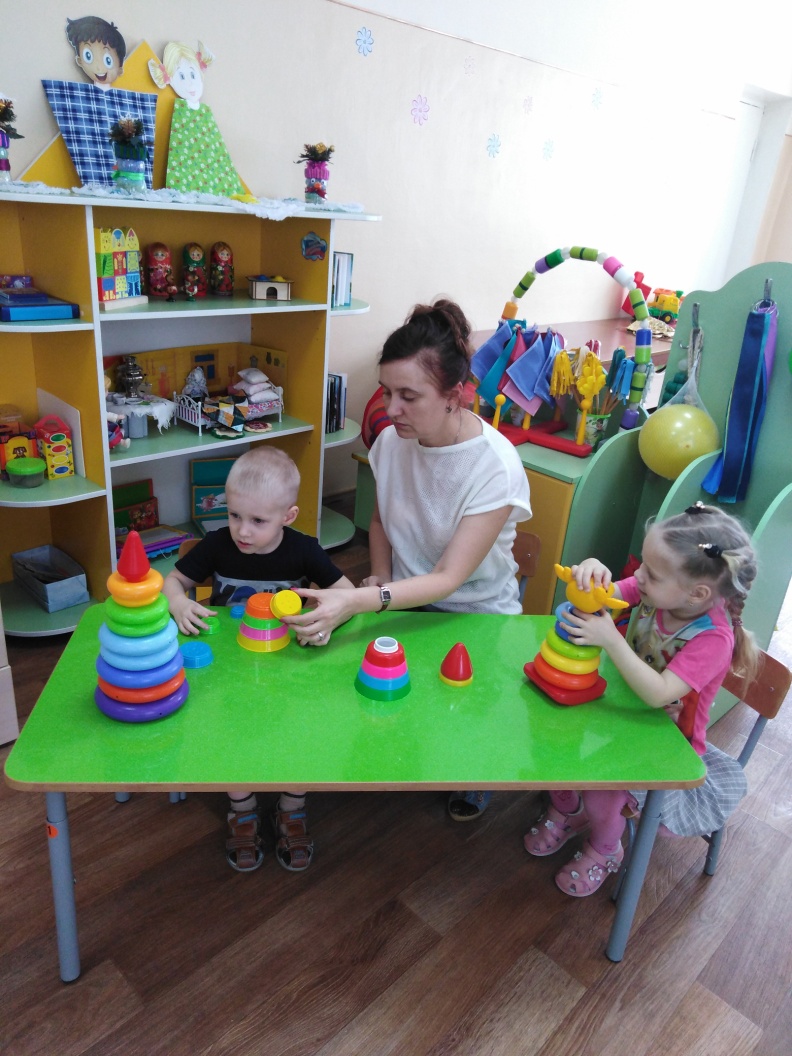 Бизиборд- модуль с замочками и переключателями, для развития мелкой моторики. Это удивительное место, где можно всё потрогать, покрутить, включить – выключить, отомкнуть – замкнуть.
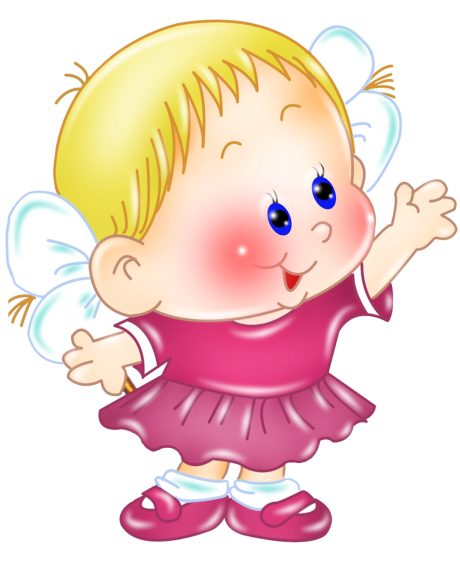 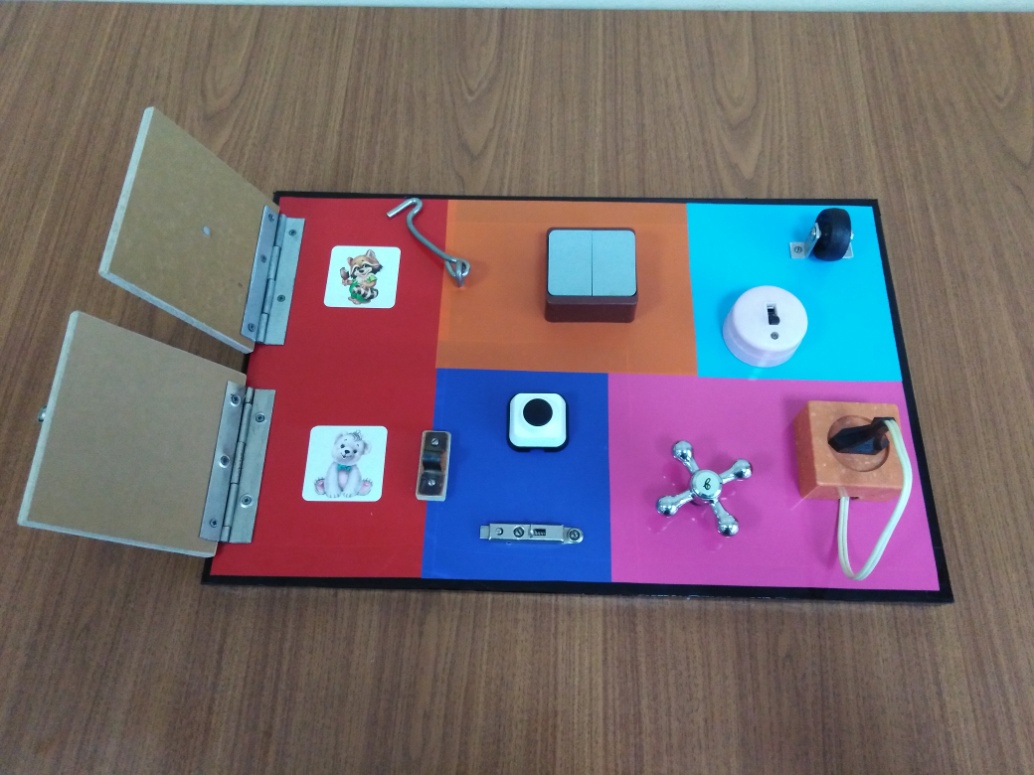 Тактильные панели. Развиваются тактильные ощущения, память, сообразительность, наблюдательность, мышление
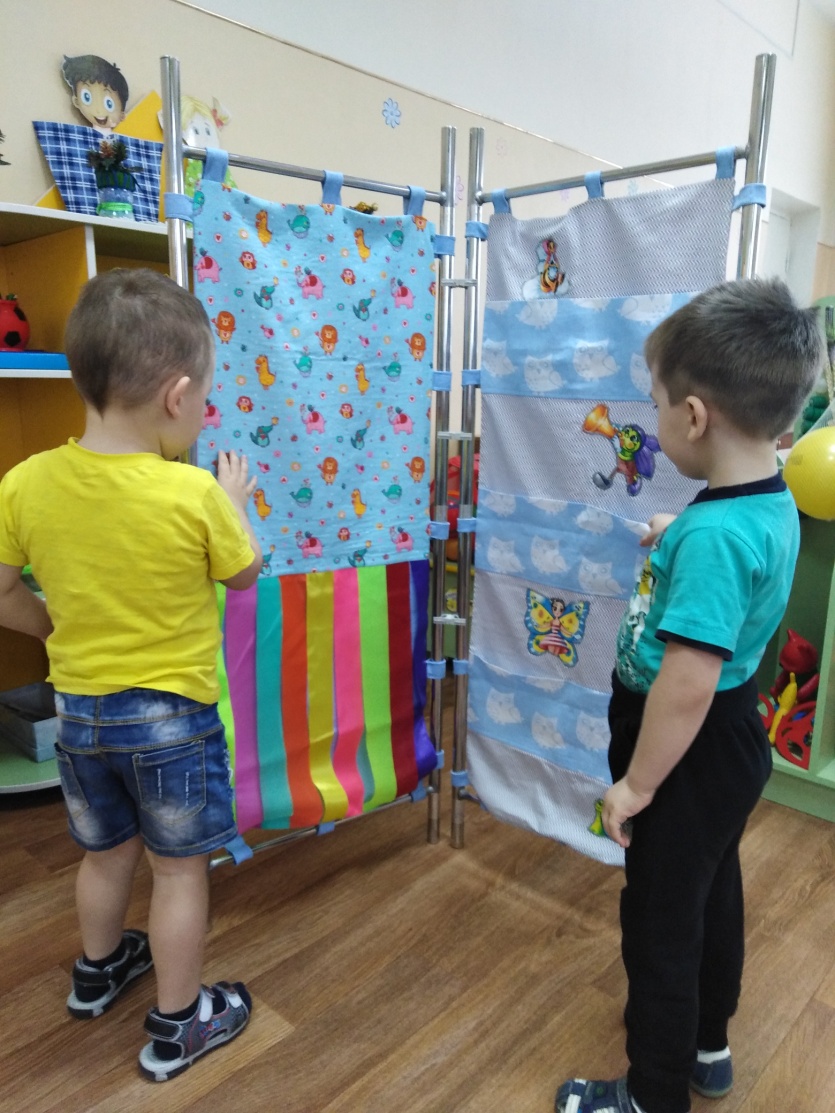 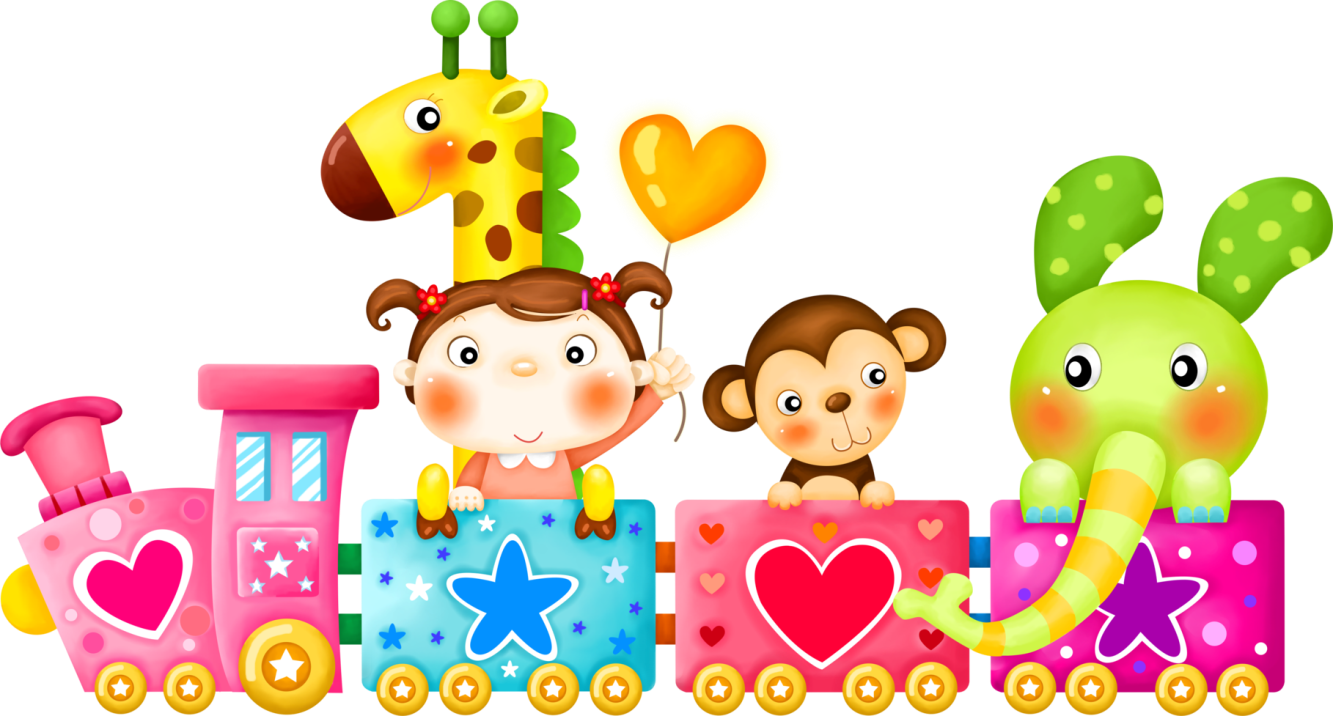 Развитие тактильной чувствительности: учим различать на ощупь качество предметов и называть их (мягкий, пушистый, твердый и т.п.); развиваем силу рук, мелкой моторики.
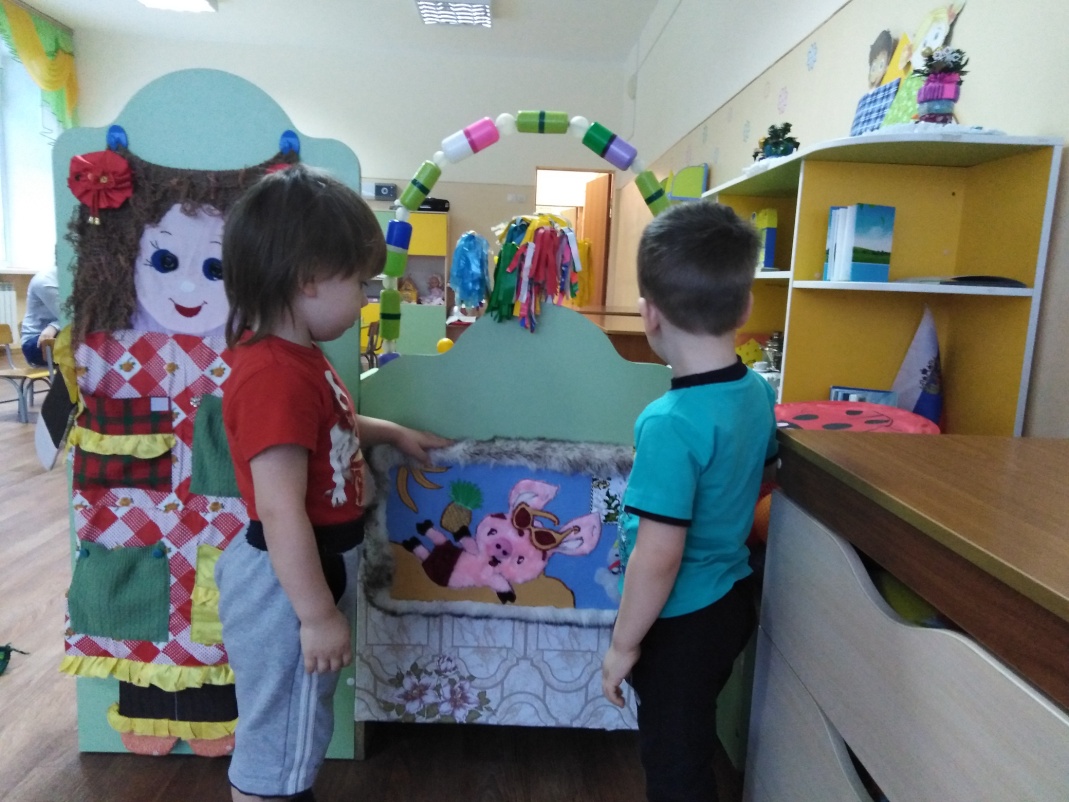 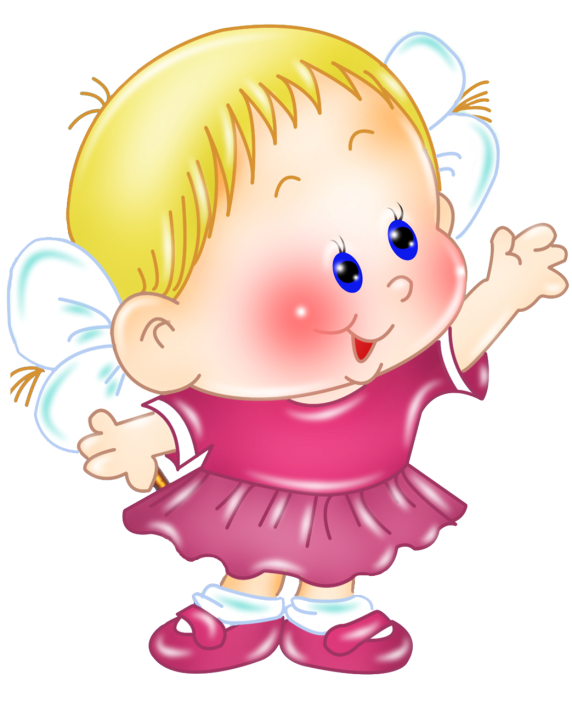 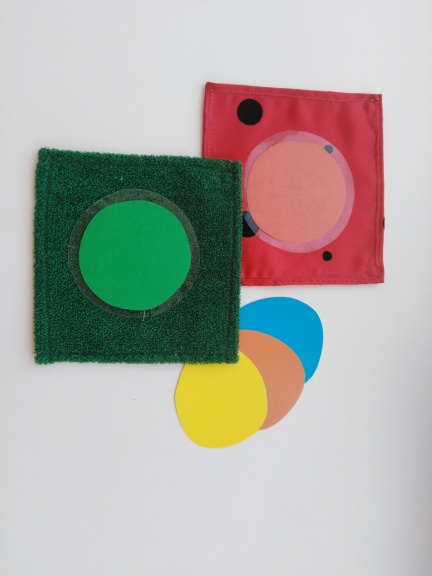 Наборы кубиков и объемных тел,
 матрешки, шары для закрепления у детей умения группировать и соотносить по цвету, форме и величине.
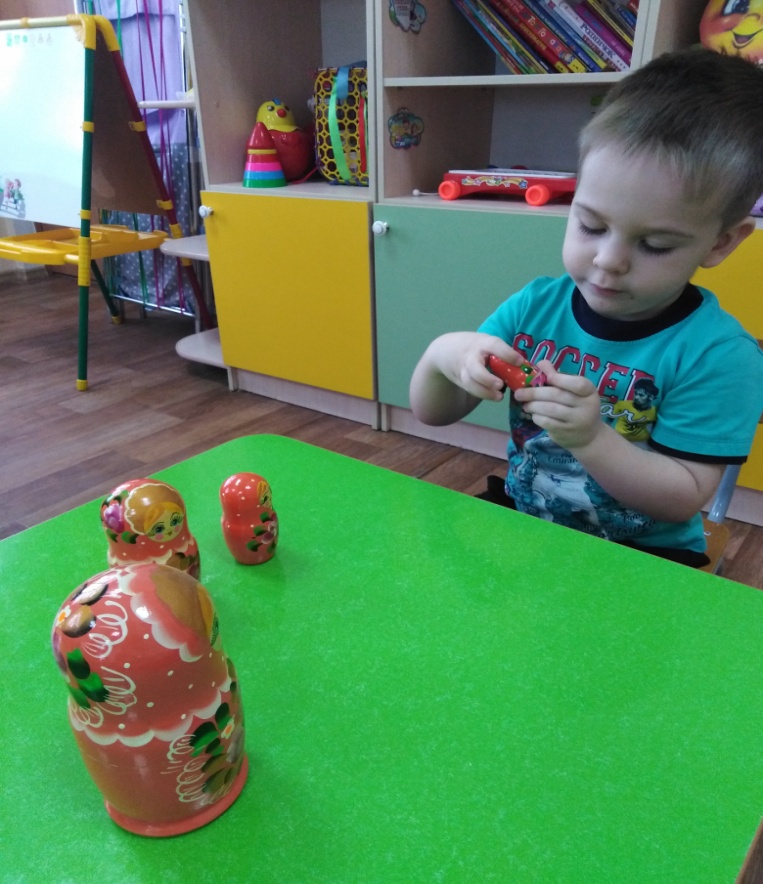 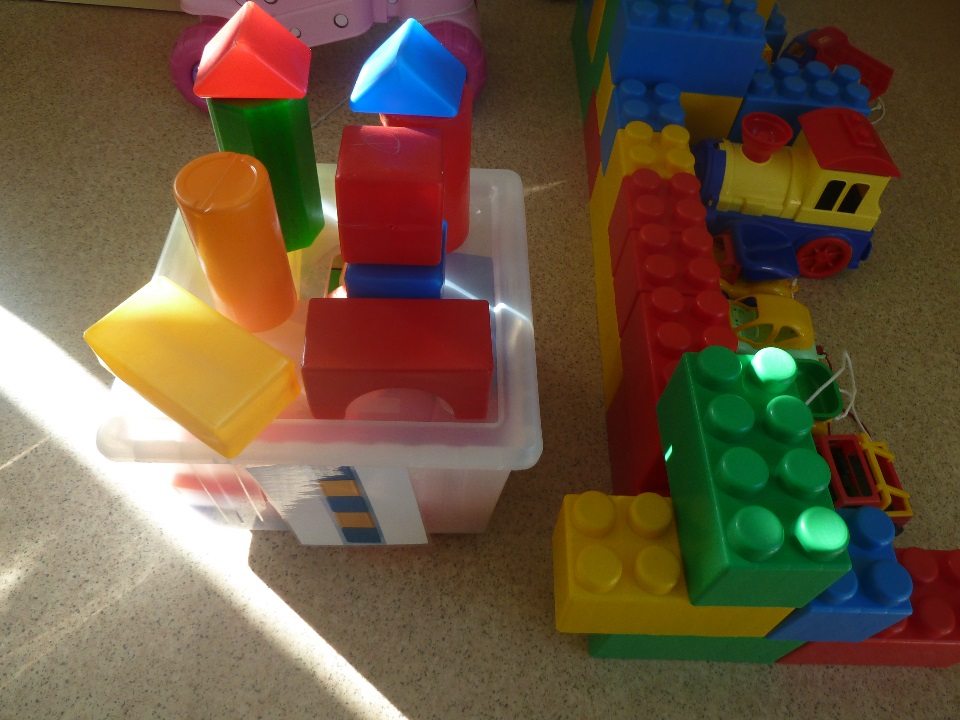 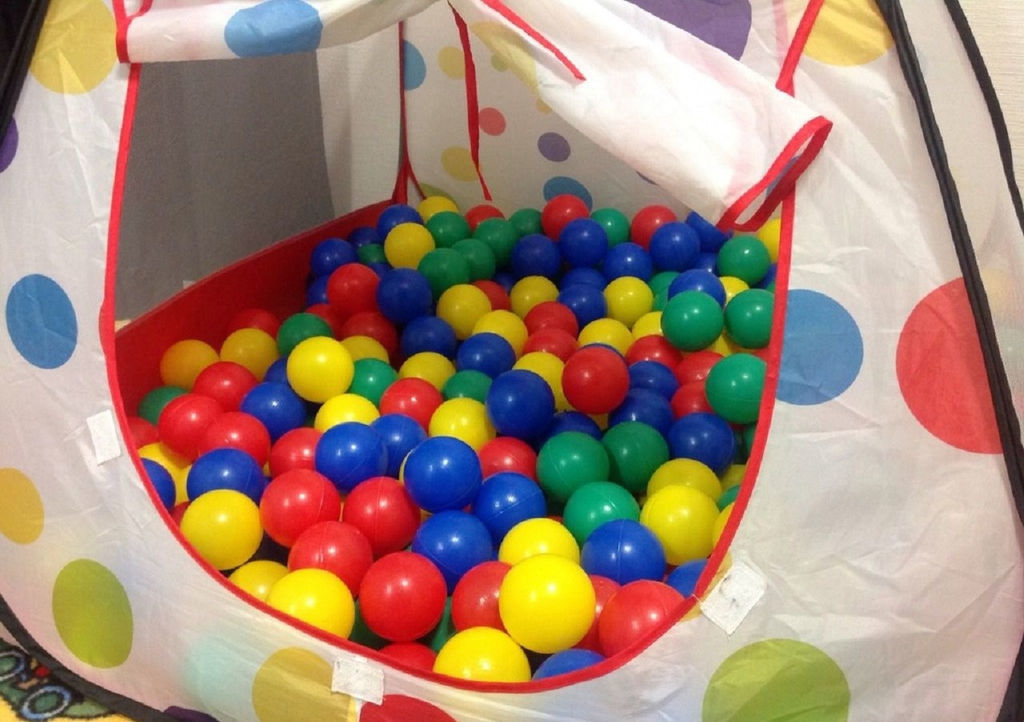 Хороший эффект дает использование массажных мячей. Разные по форме, упругости, фактуре поверхности мячи обеспечивают широкий спектр разнообразных ощущений, которые можно получить, действуя с этими предметами самостоятельно.
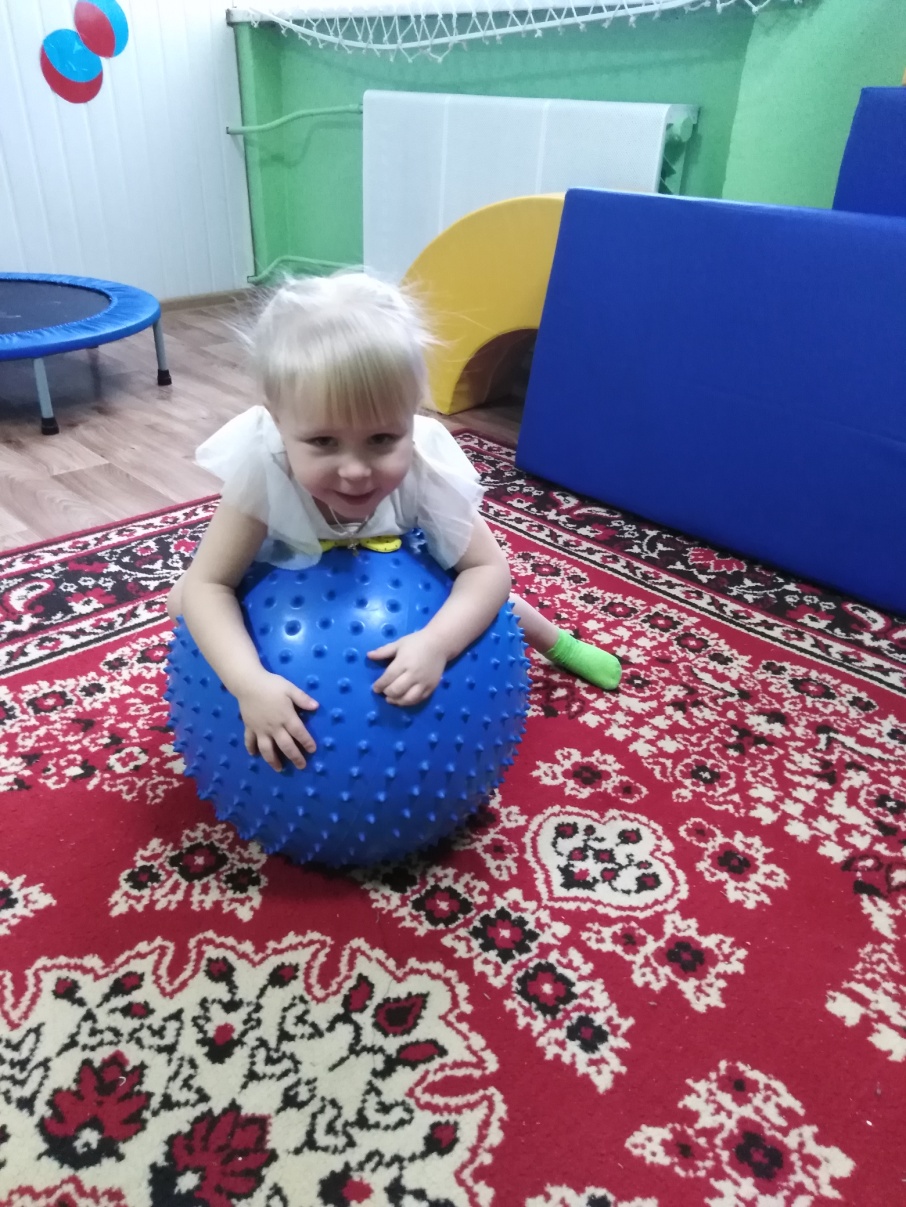 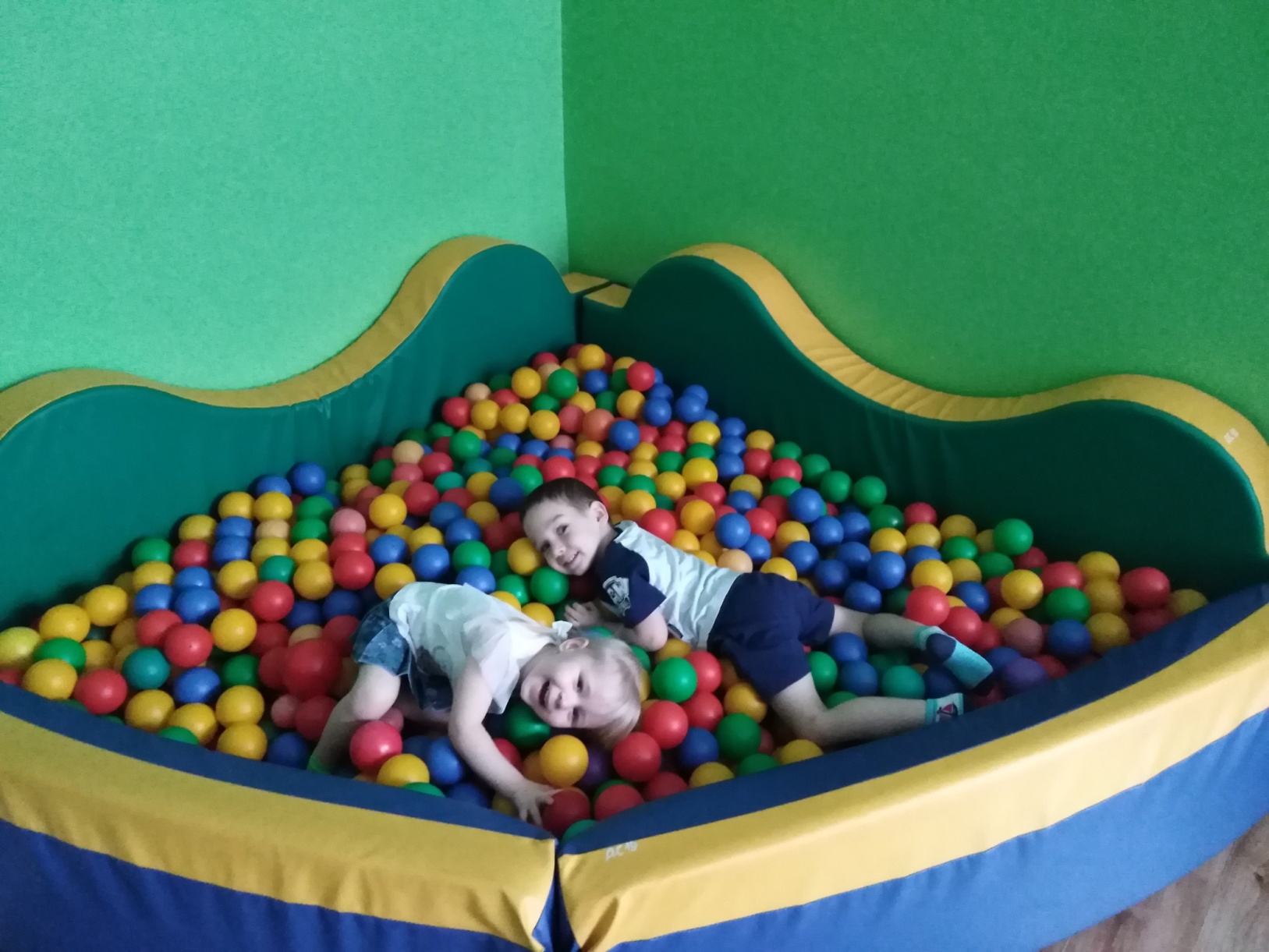 Совочки, лопатки с наборами формочек, удочки, сухие бассейны.
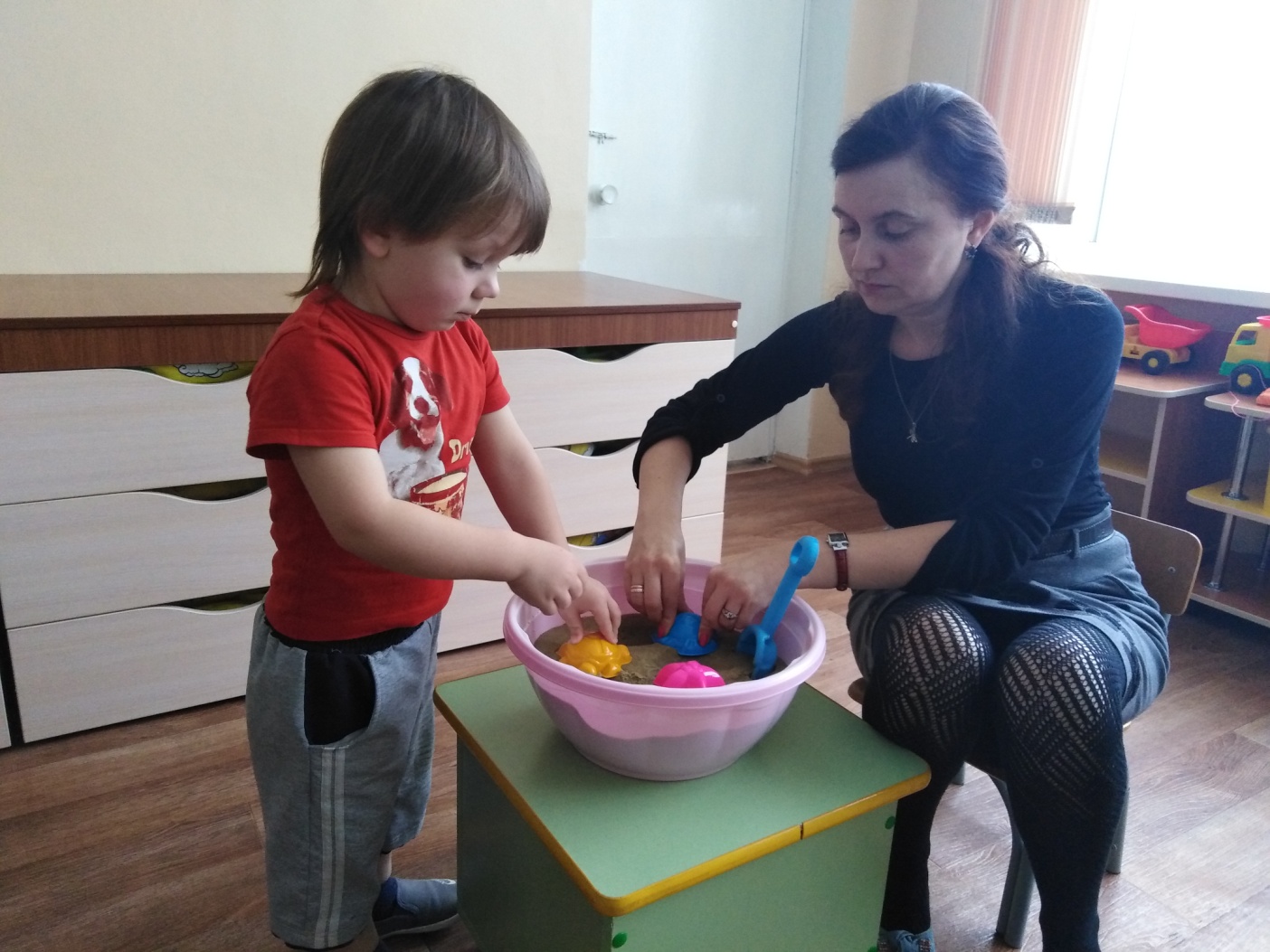 Сухой бассейн – используется для одновременного активного воздействия на различные точкикистей, пальцев, ладоней
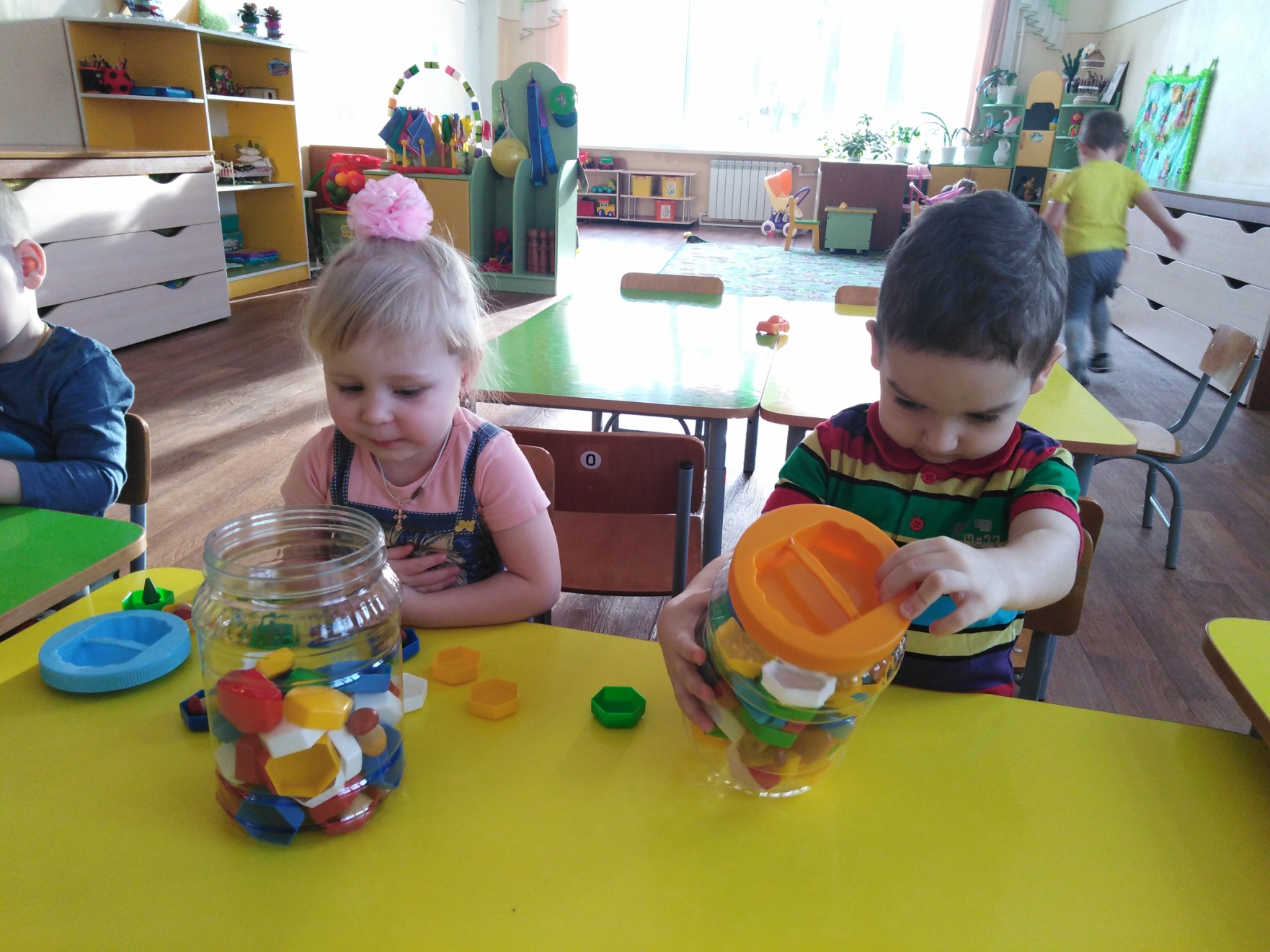 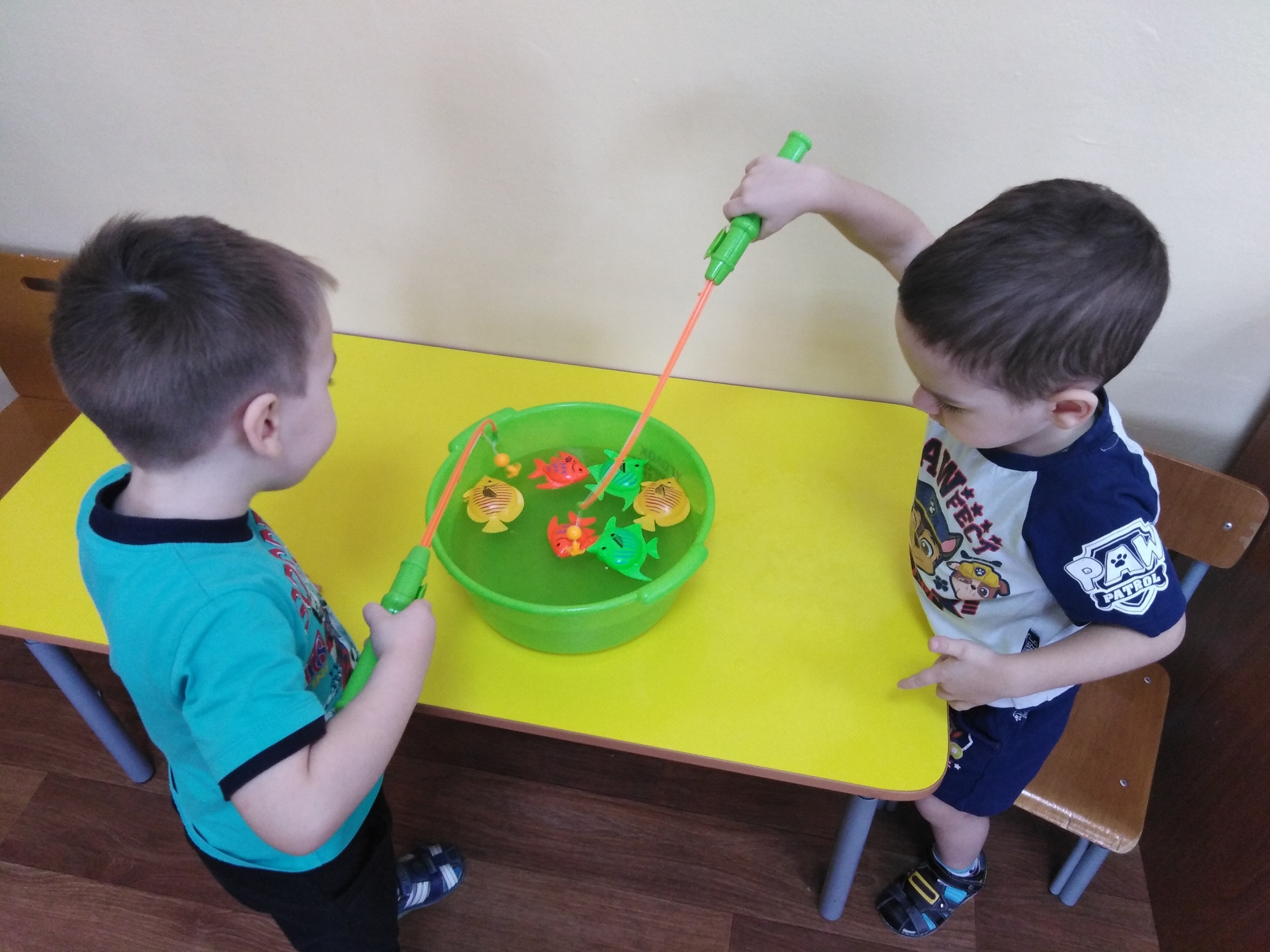 Мозаики, пазлы-вкладыши с различными геометрическими формами, составные картинки
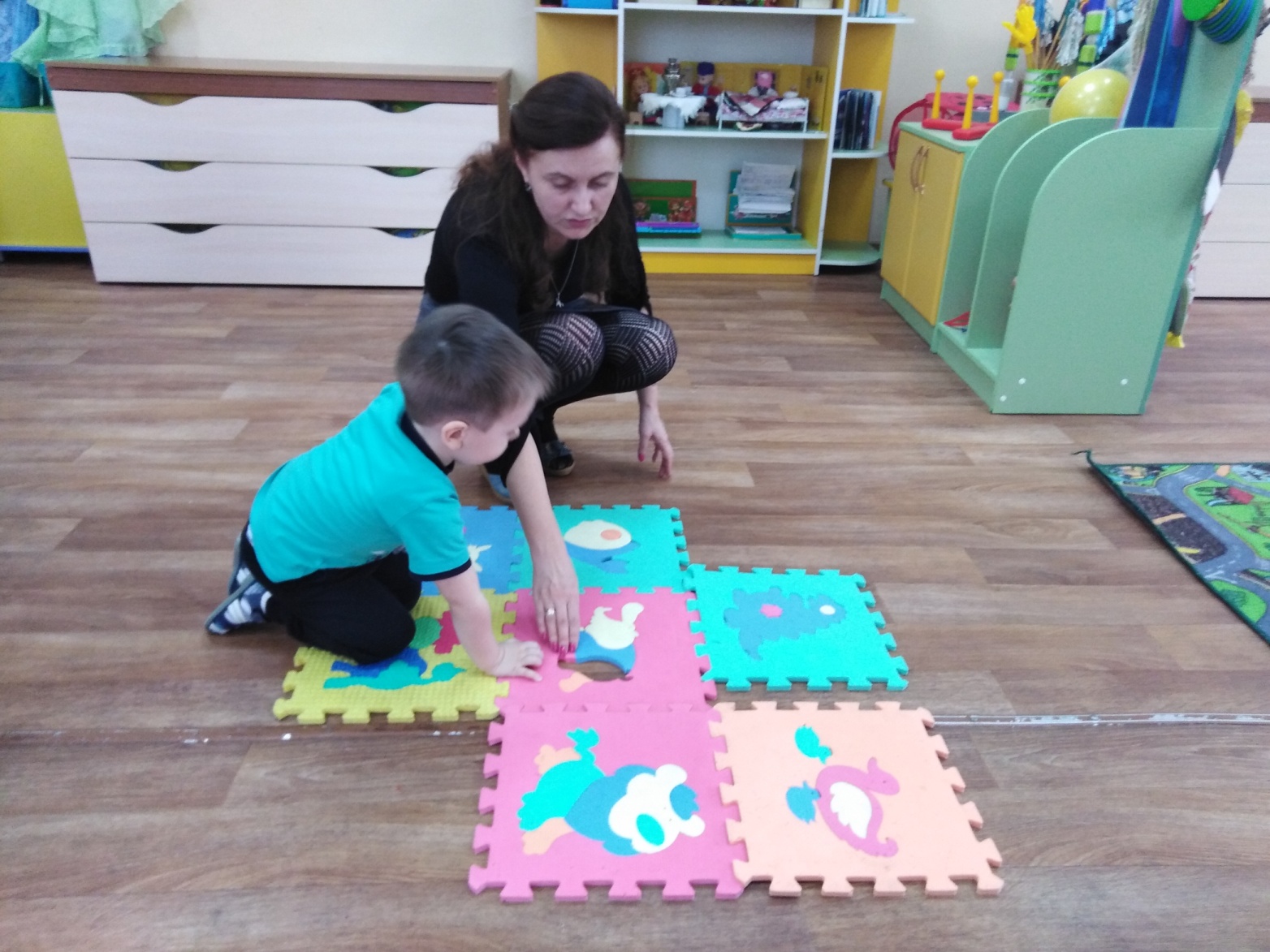 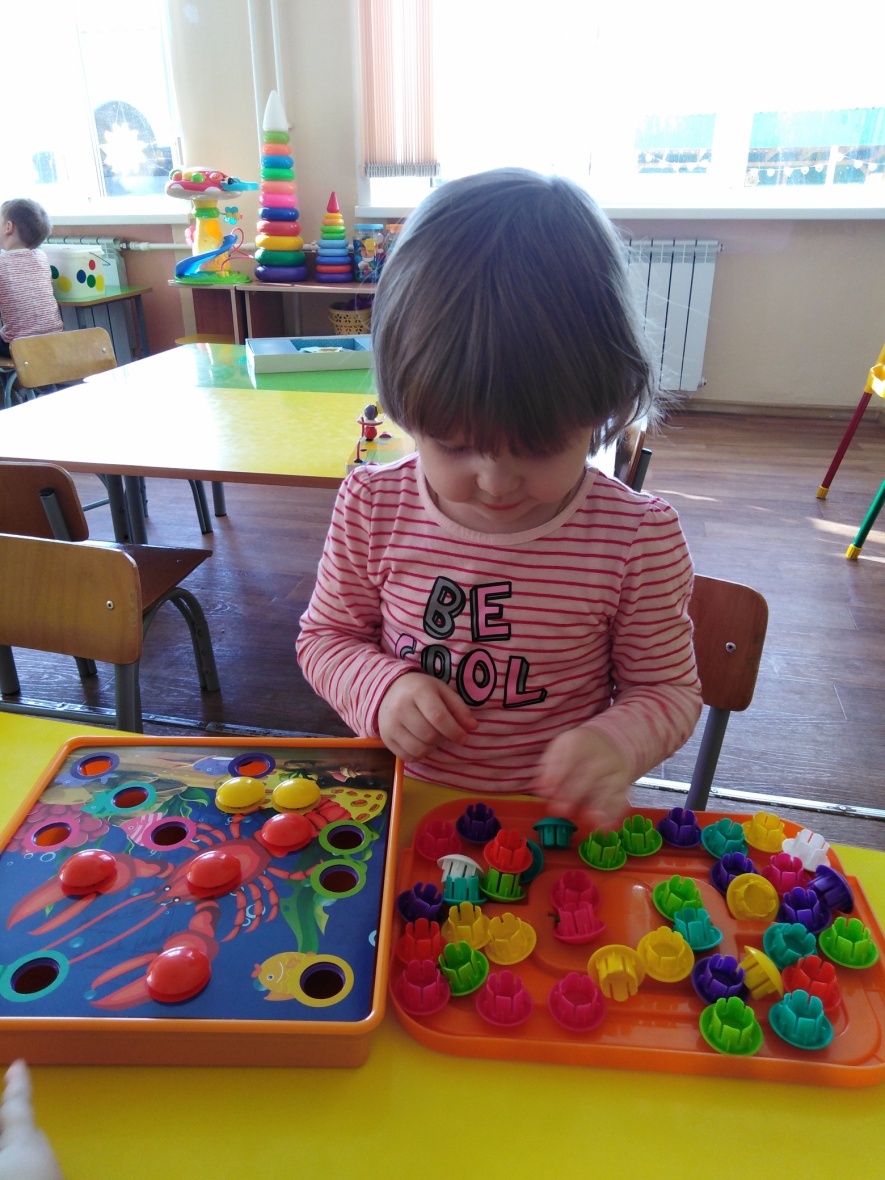 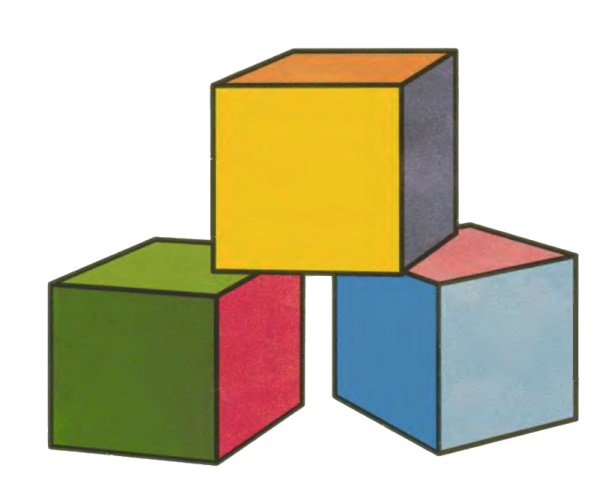 Игрушки-забавы – неваляшки, трещалки, мешочки-пищалки, шумовые коробочки, заводные игрушки, пружинки.
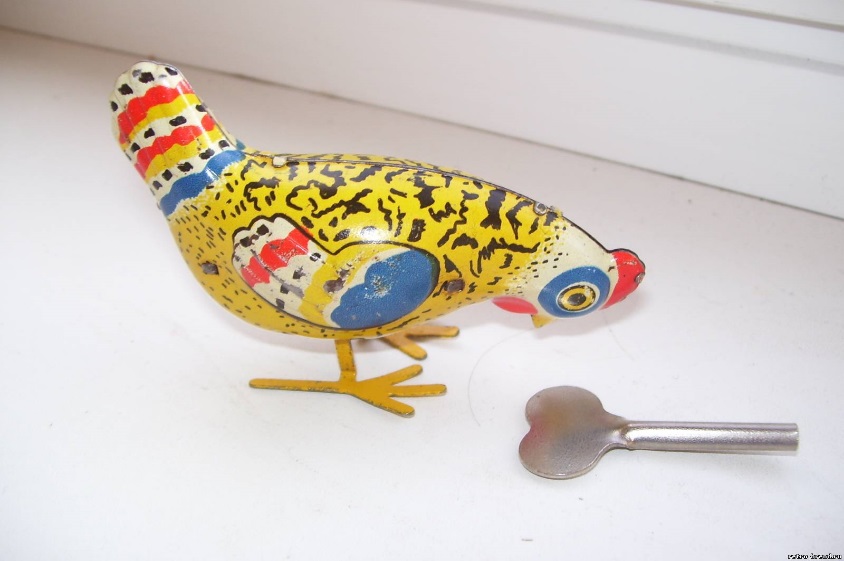 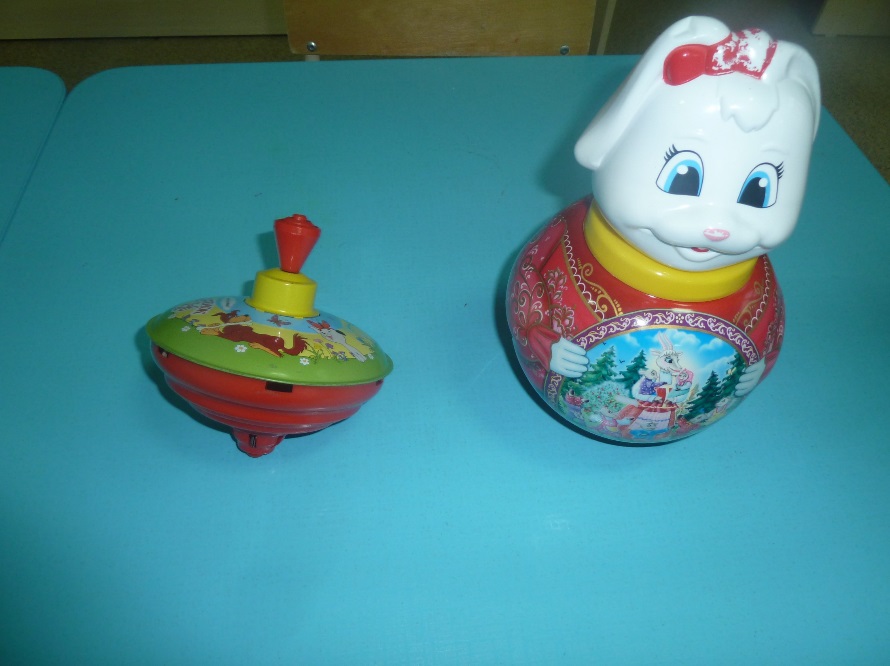 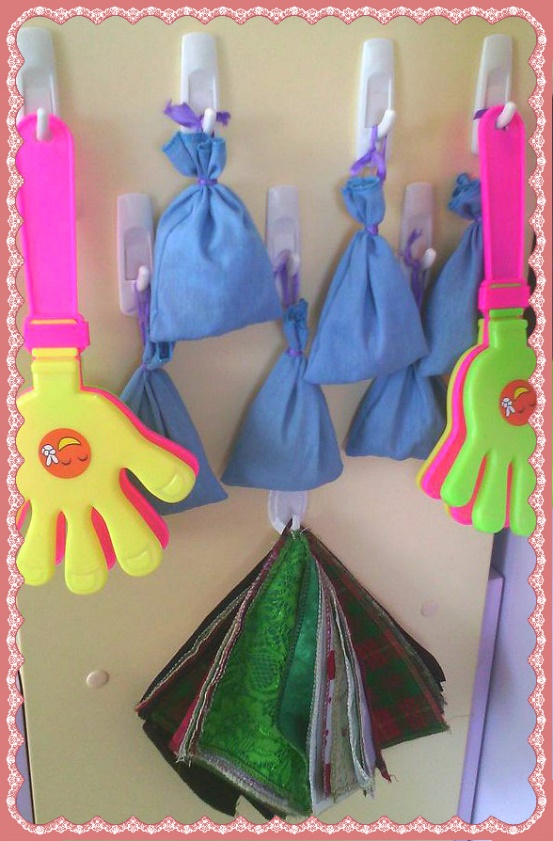 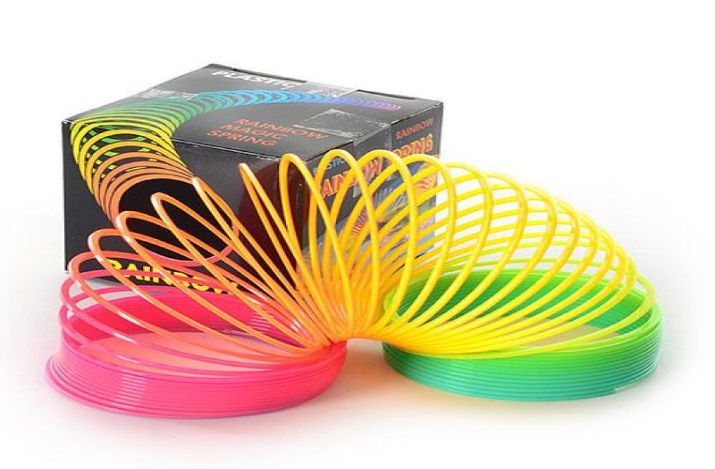 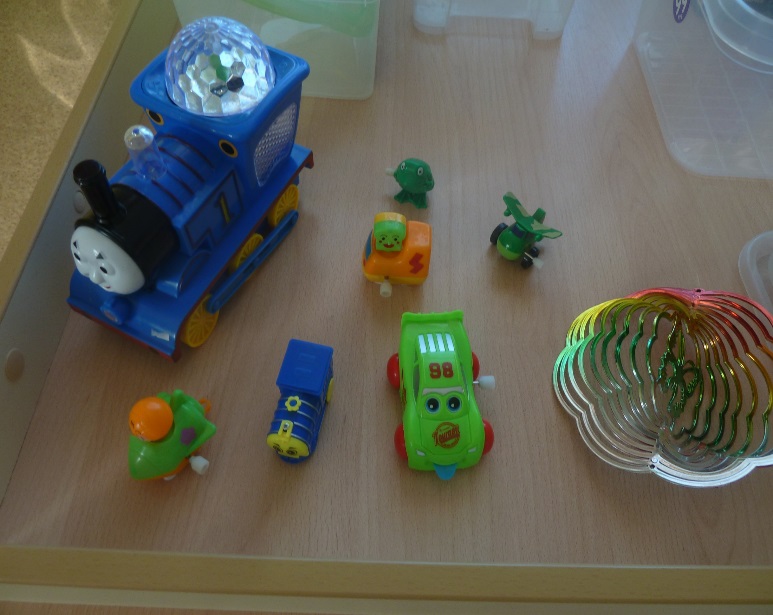 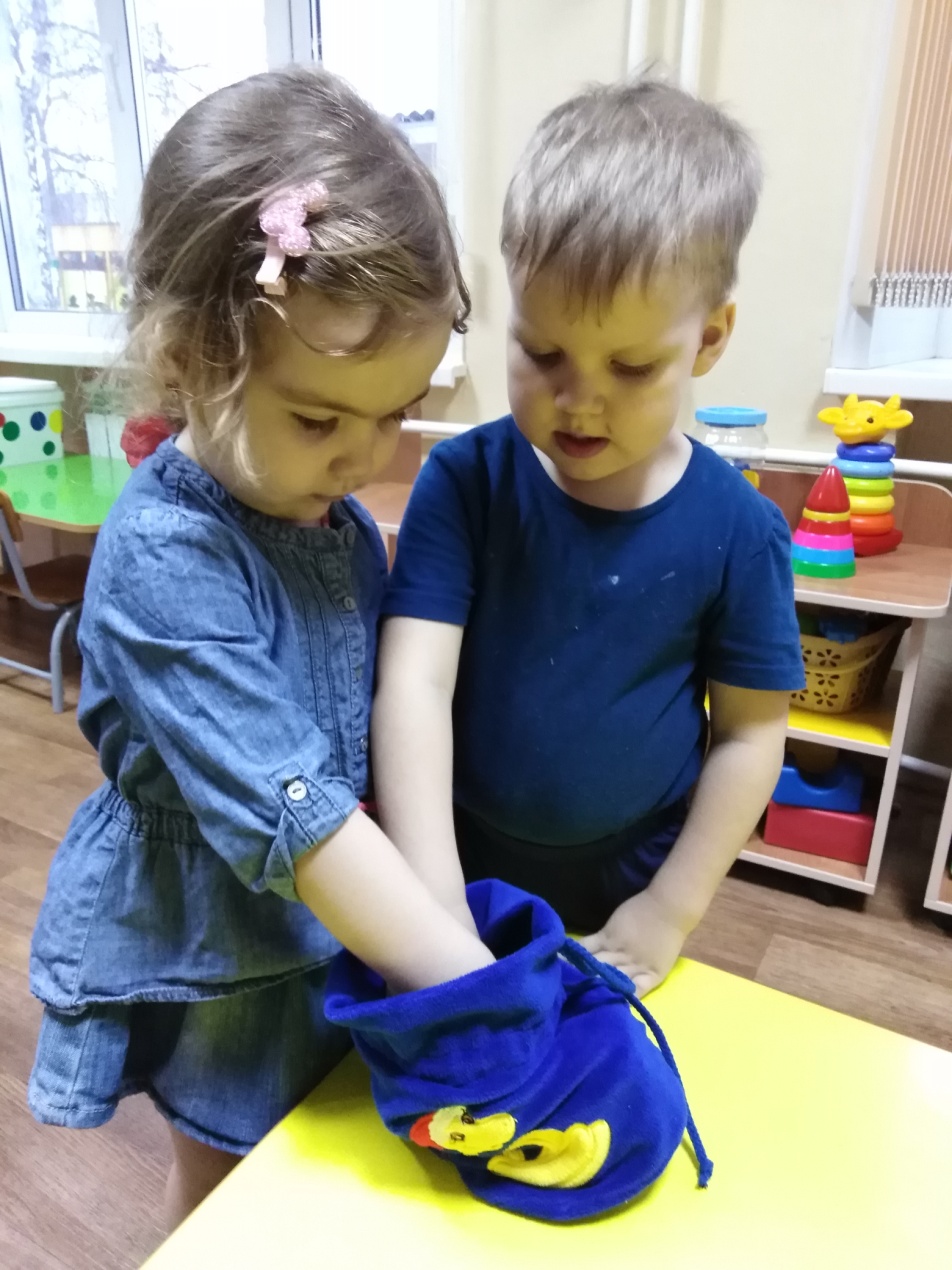 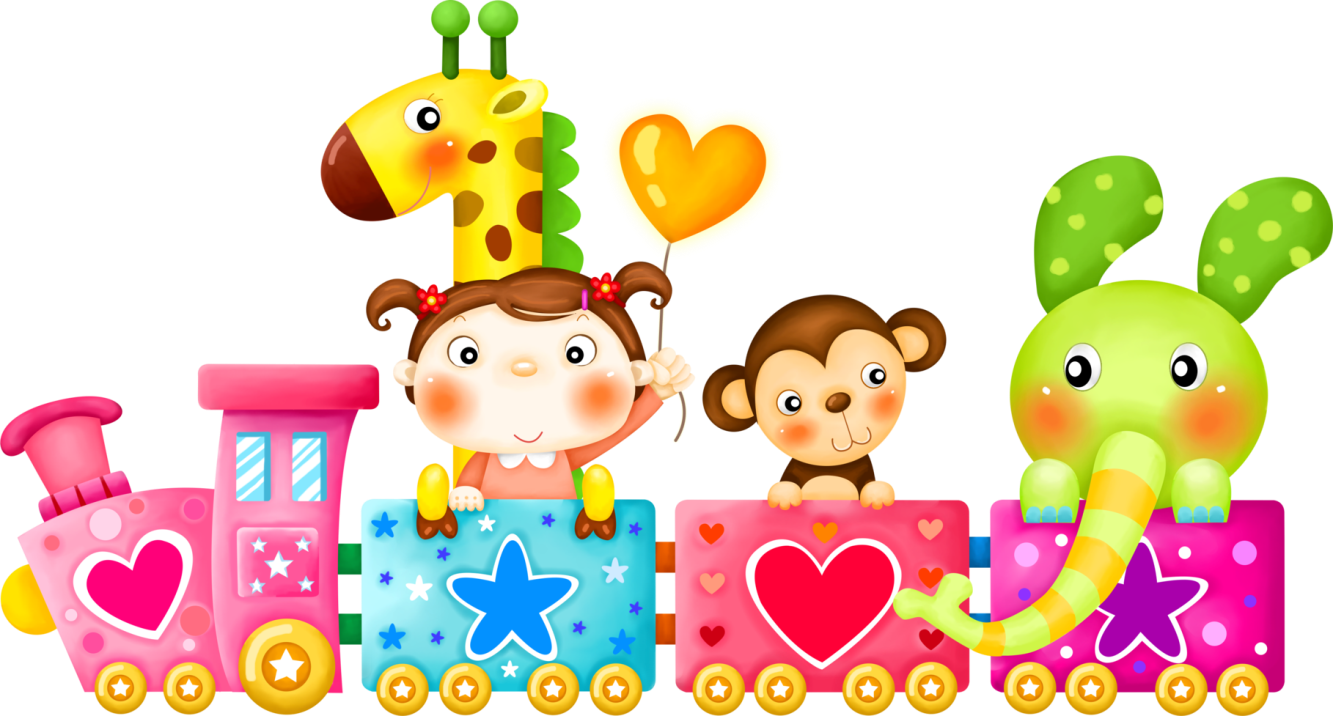 Ёмкости с песком и водой, стаканчики, совочки,
 «Кинетический песок», который является отличным дидактическим материалом, развивает  фантазию ребенка, пространственное и образное мышление, помогает творческому самовыражению. Во время игры тренируются и массируются пальчики, что способствует развитию мелкой моторики, мышления и речи
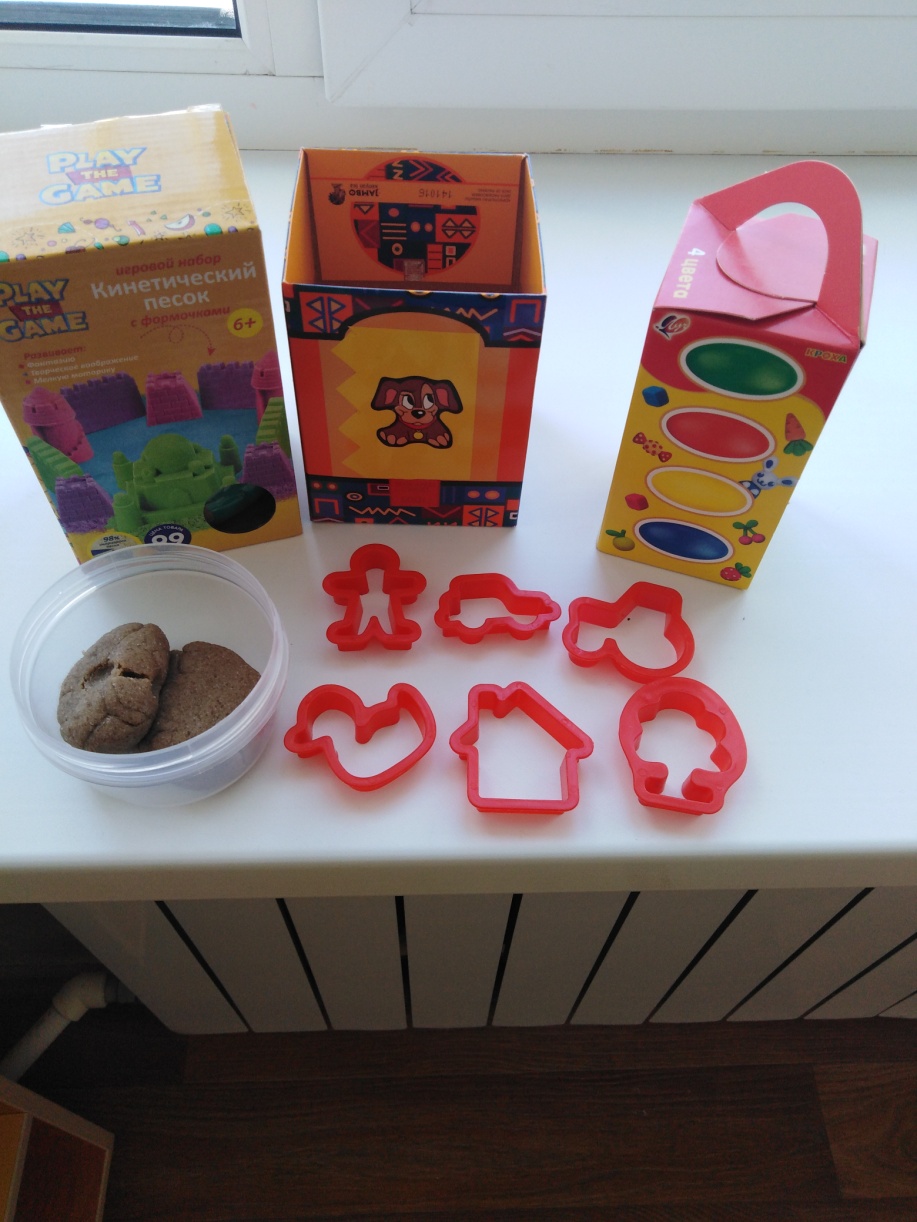 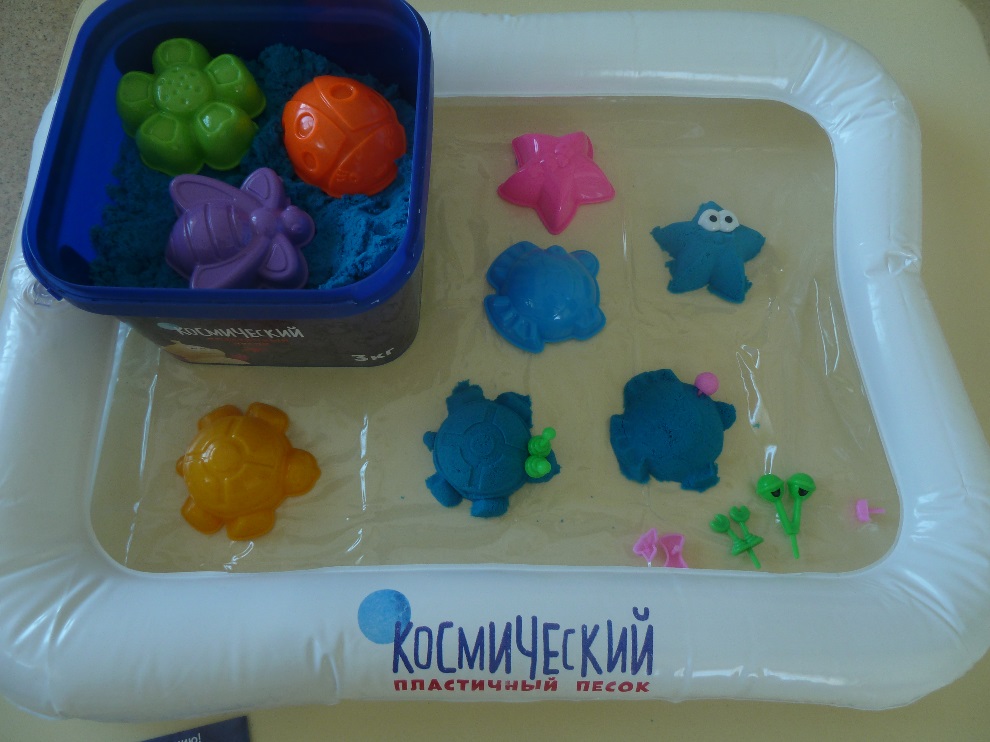 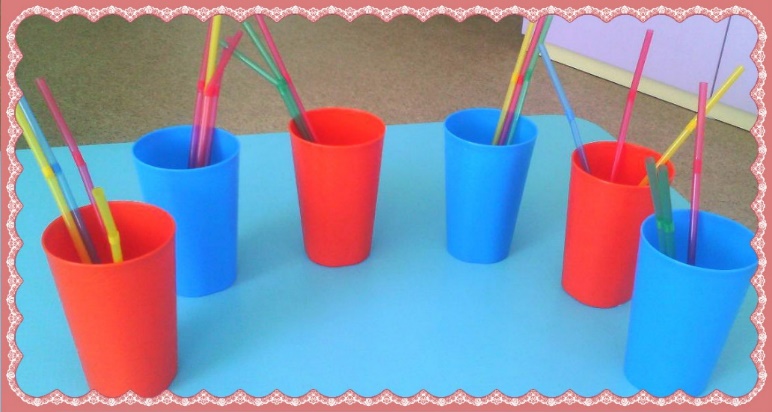 Игра «Ароматные баночки».Развитие обоняния.
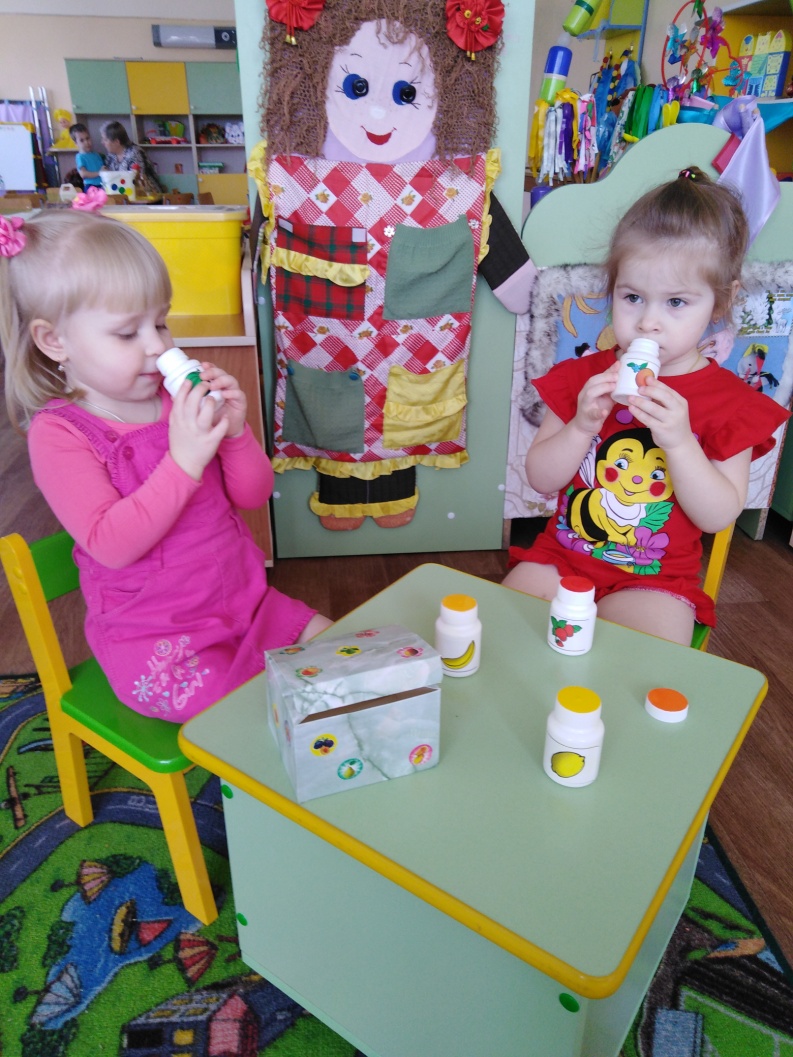 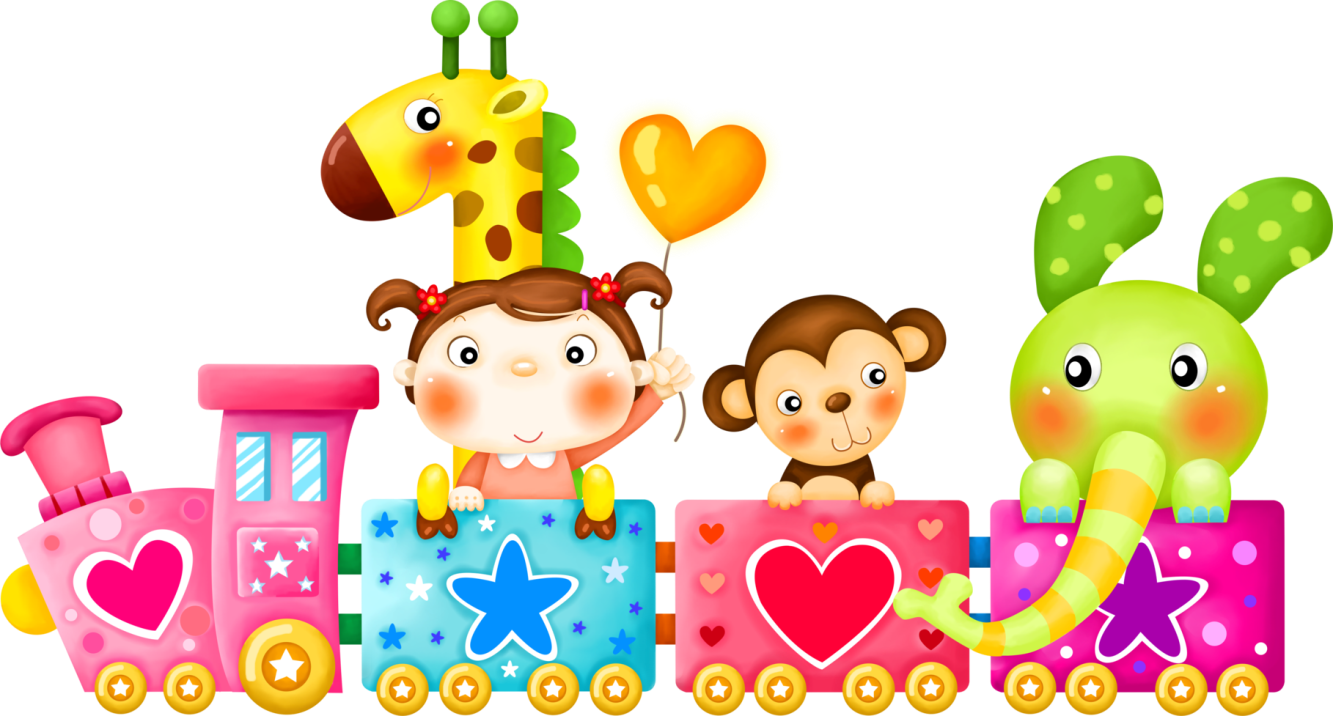 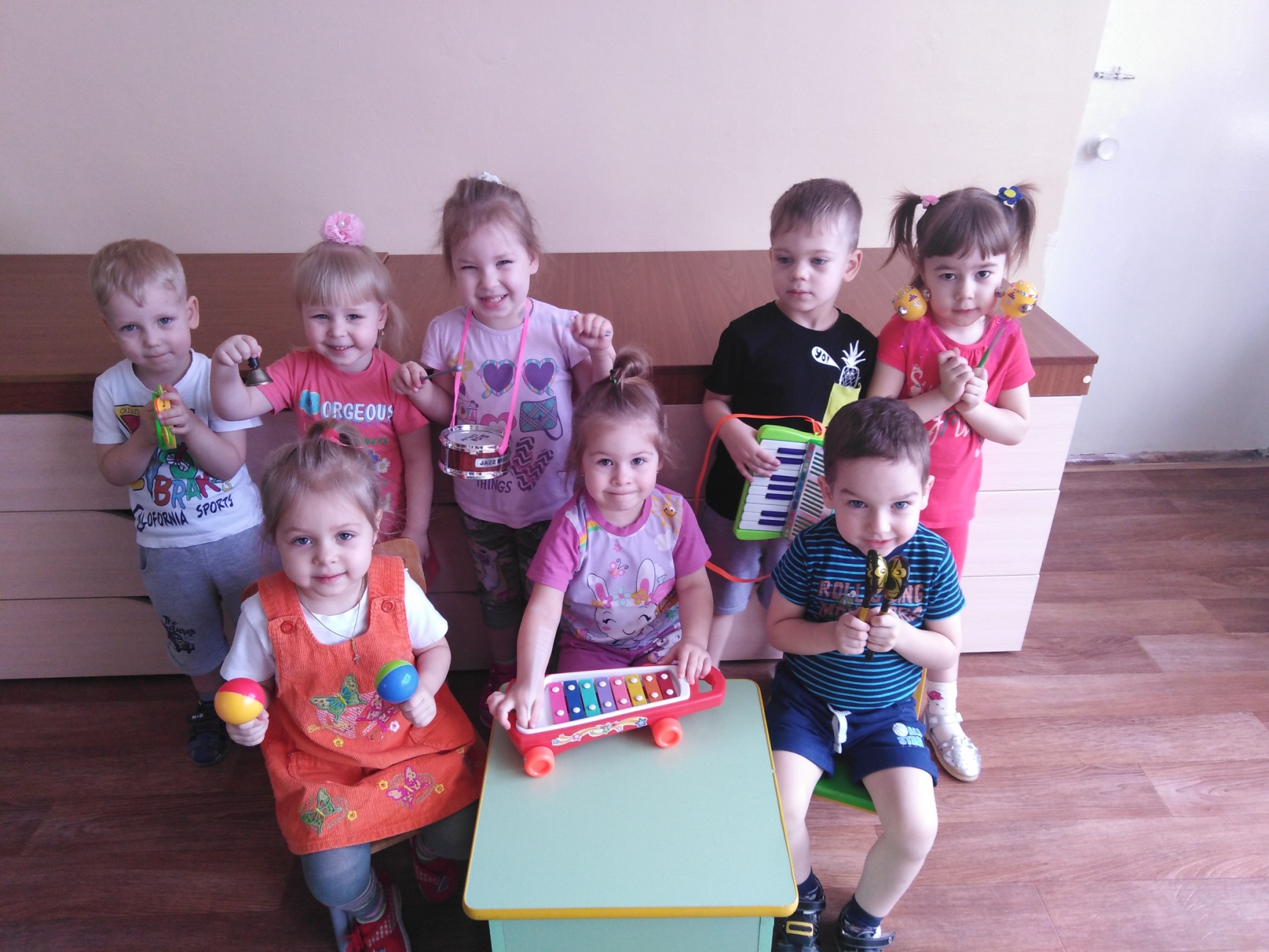 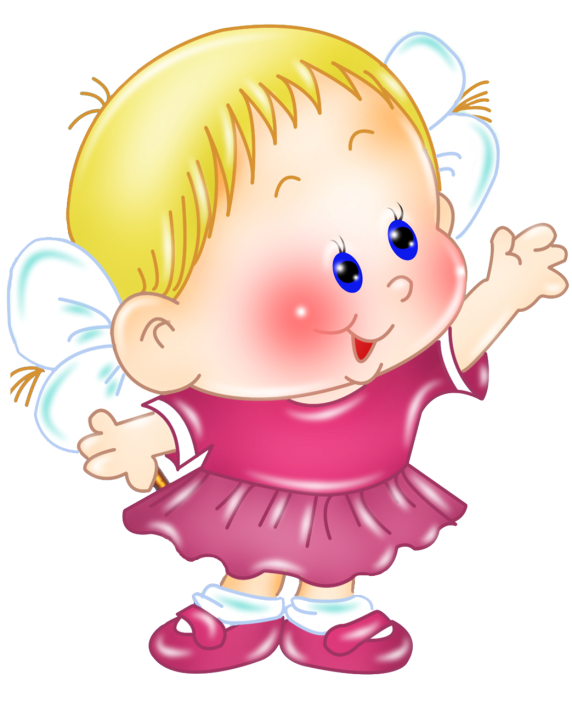 Музыкальные инструменты для развития слуха. Учим слушать и различать звуки в окружающей обстановке.
Наглядная информация в родительском уголке, на стенде группы «Капелька». Предлагаются родителям книги по сенсорному развитию и воспитанию детей раннего возраста, консультации, памятки, информационные папки-передвижки
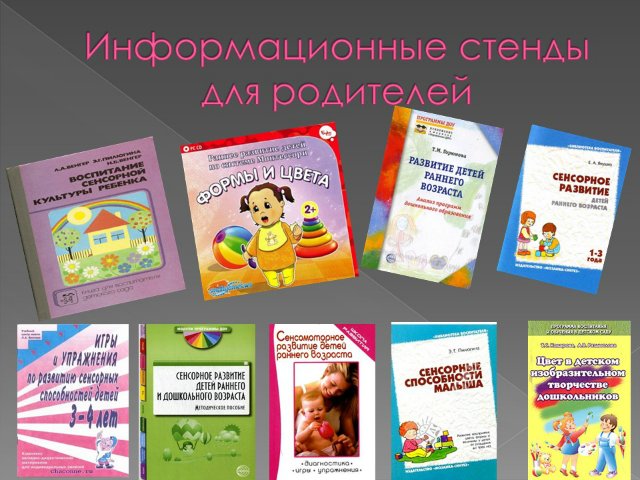 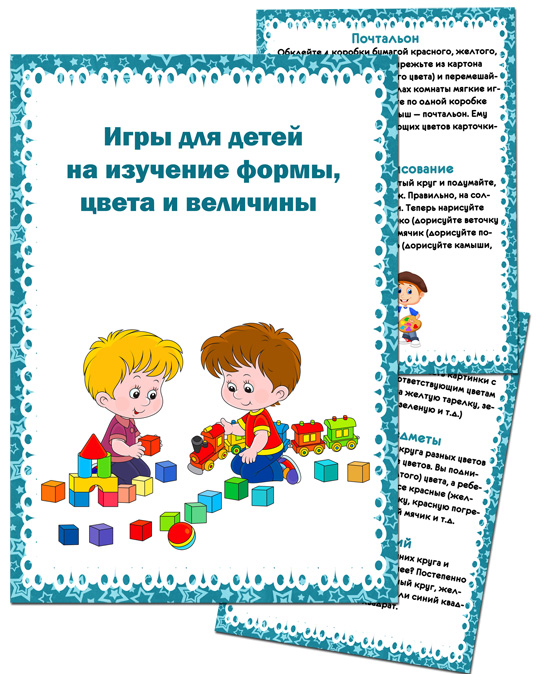 Благодаря играм в центре
сенсорного развития «Радуга»:

активно развивается речь
происходит накопление фонда умственных приемов и операций, которые рассматриваются, как умственные умения
происходит обогащение памяти ребенка, активизируются его мыслительные процессы
формируется самостоятельность
развивается эмоциональная сфера ребенка, творческие способности
формируются трудовые навыки
Значит:
успешность умственного, физического, эстетического воспитания в значительной степени зависит от уровня сенсорного развития детей. То есть от того, насколько совершенно ребенок слышит, видит, осязает окружающее.
Спасибо за внимание
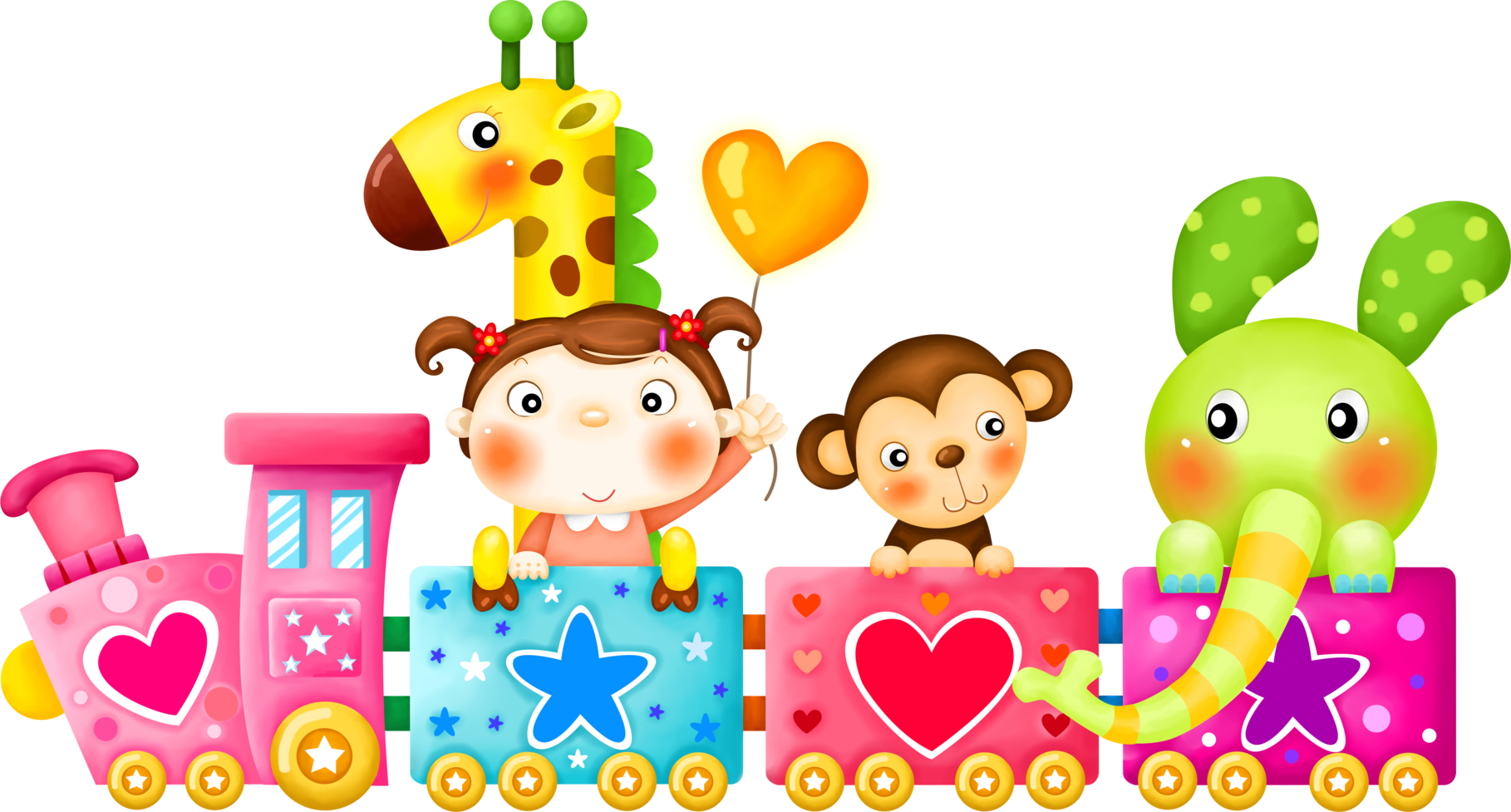